CHÀO MỪNG CÁC EM ĐẾN VỚI TIẾT HỌC HÔM NAY!
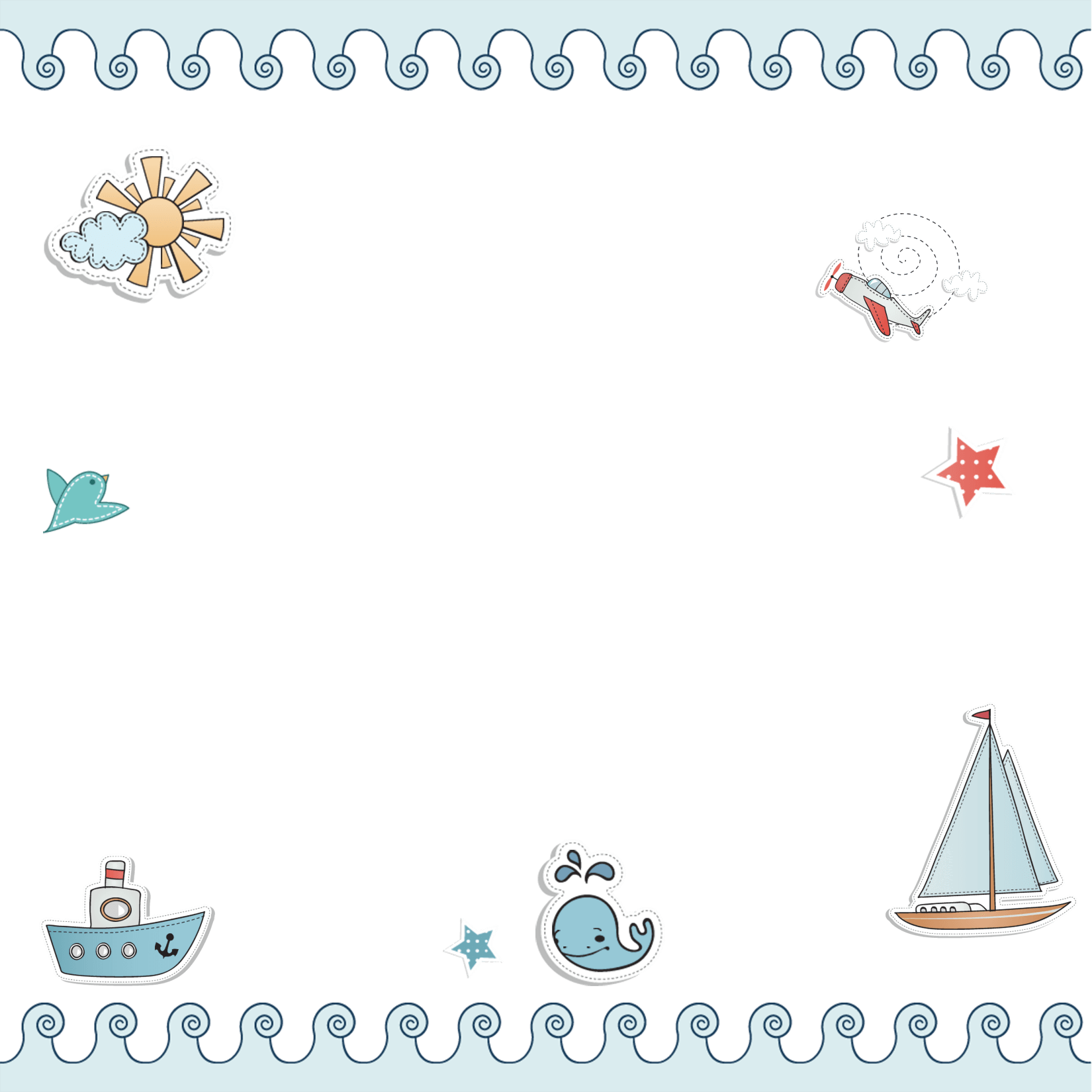 KHỞI ĐỘNG
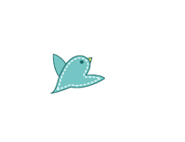 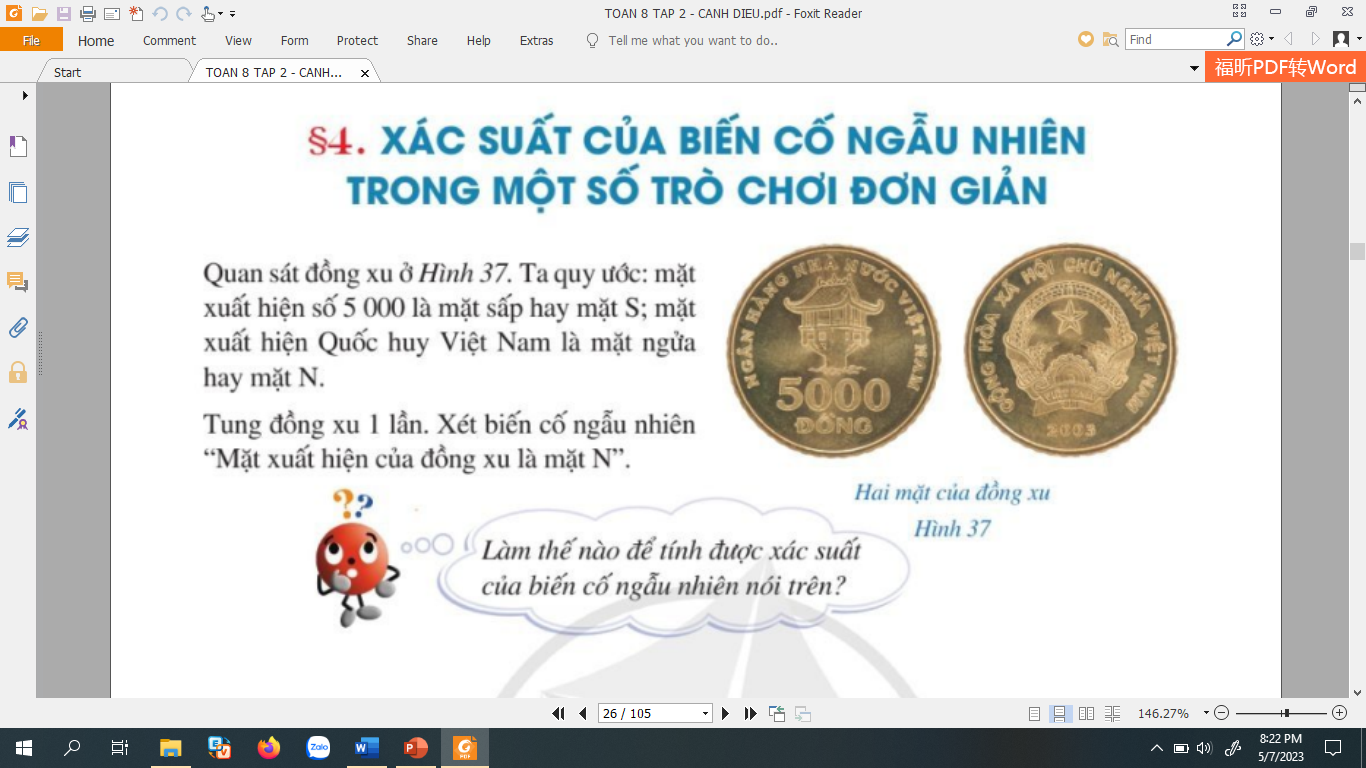 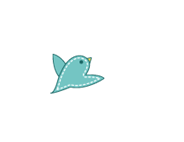 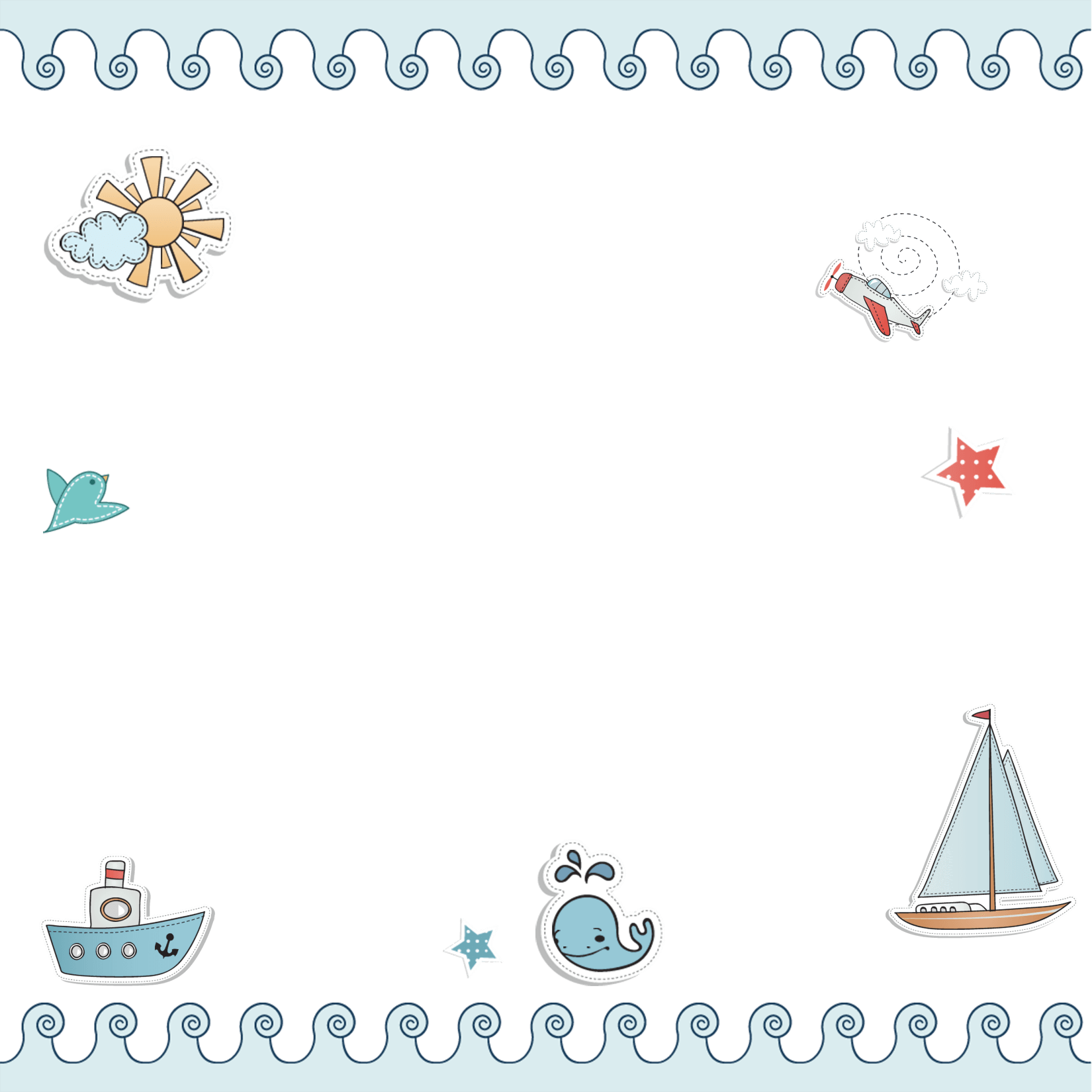 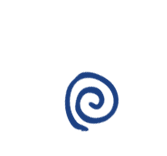 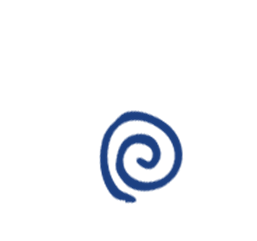 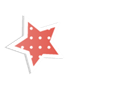 BÀI 4
 Xác suất của biến cố ngẫu nhiên trong một số trò chơi đơn giản
(2 tiết)
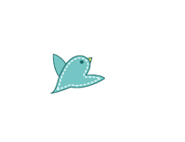 BÀI 4: Xác suất của biến cố ngẫu nhiên trong một số trò chơi đơn giản
I. Xác suất của biến cố trong trò chơi tung đồng xu
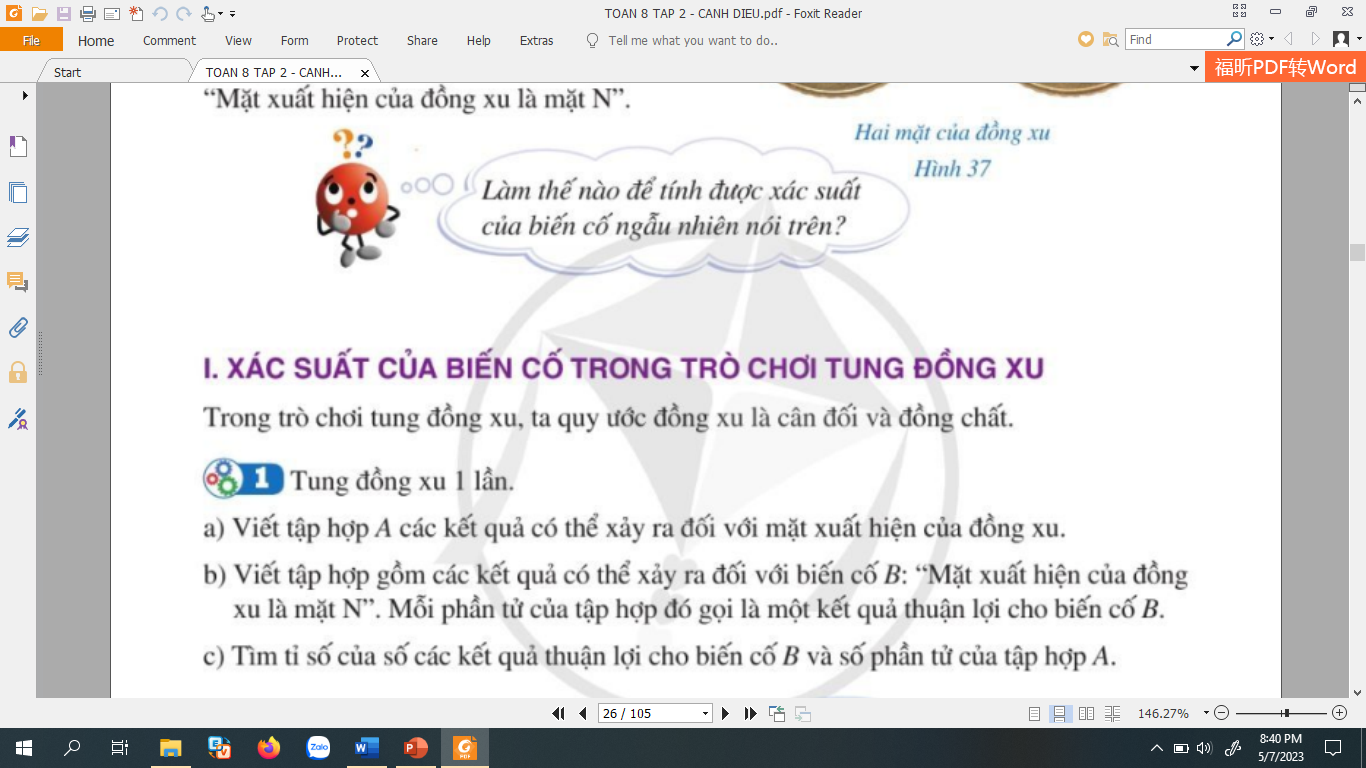 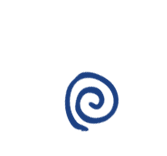 BÀI 4: Xác suất của biến cố ngẫu nhiên trong một số trò chơi đơn giản
I. Xác suất của biến cố trong trò chơi tung đồng xu
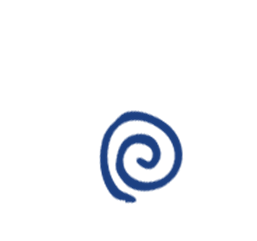 BÀI 4: Xác suất của biến cố ngẫu nhiên trong một 
số trò chơi đơn giản
I. Xác suất của biến cố trong trò chơi tung đồng xu
Abc
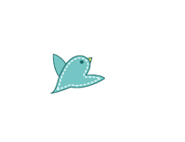 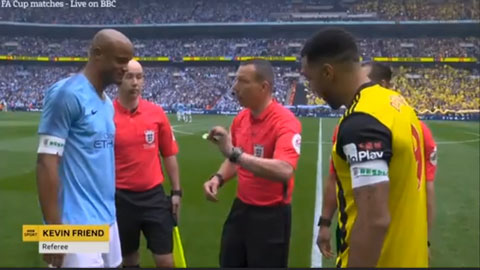 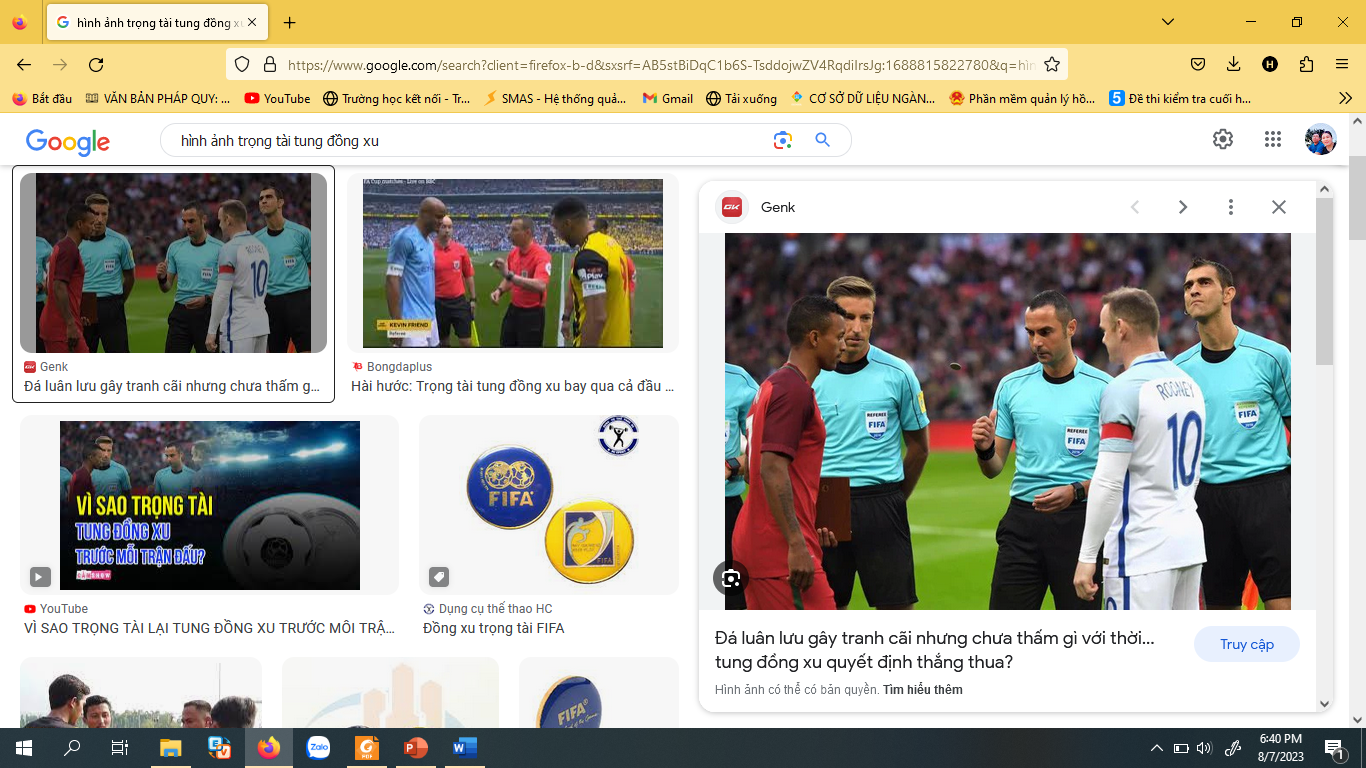 BÀI 4: Xác suất của biến cố ngẫu nhiên trong một 
số trò chơi đơn giản
II. Xác suất của biến cố trong trò chơi vòng quay số
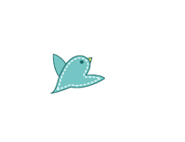 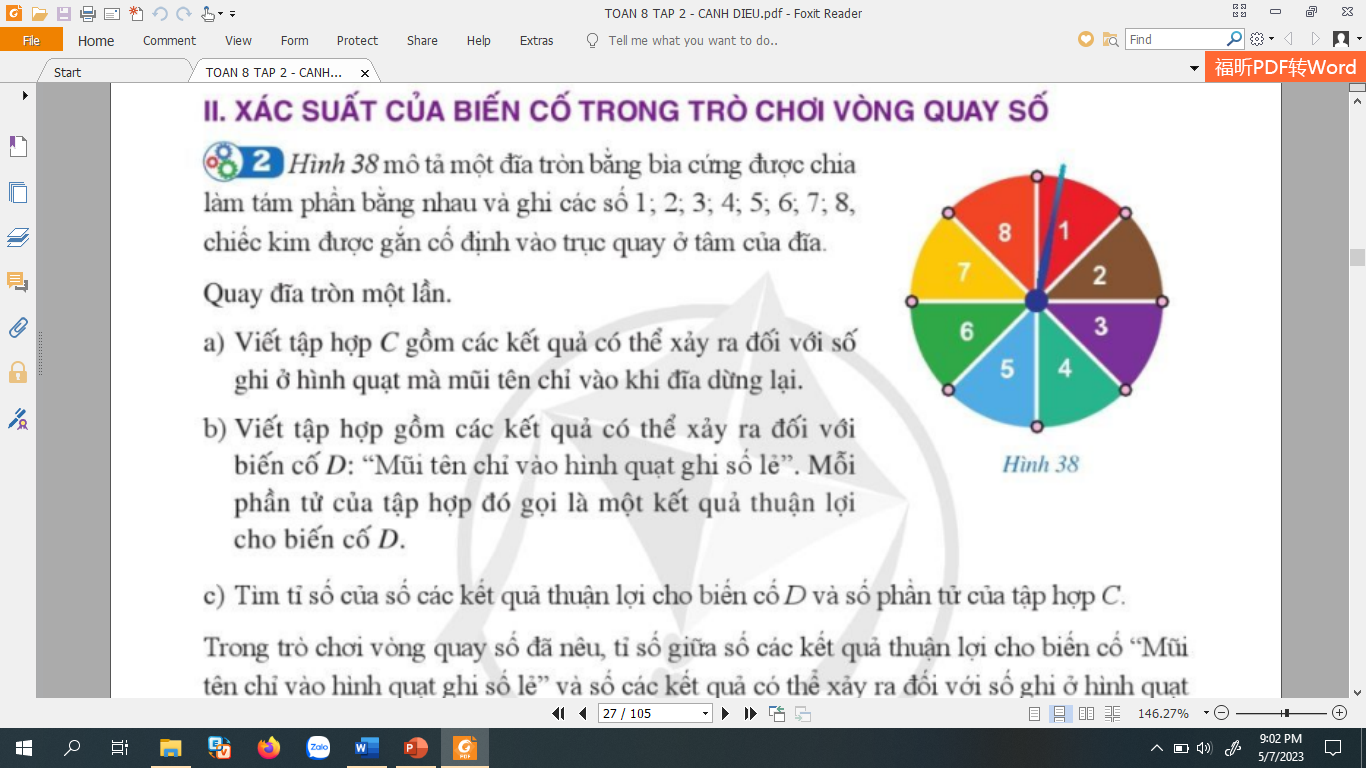 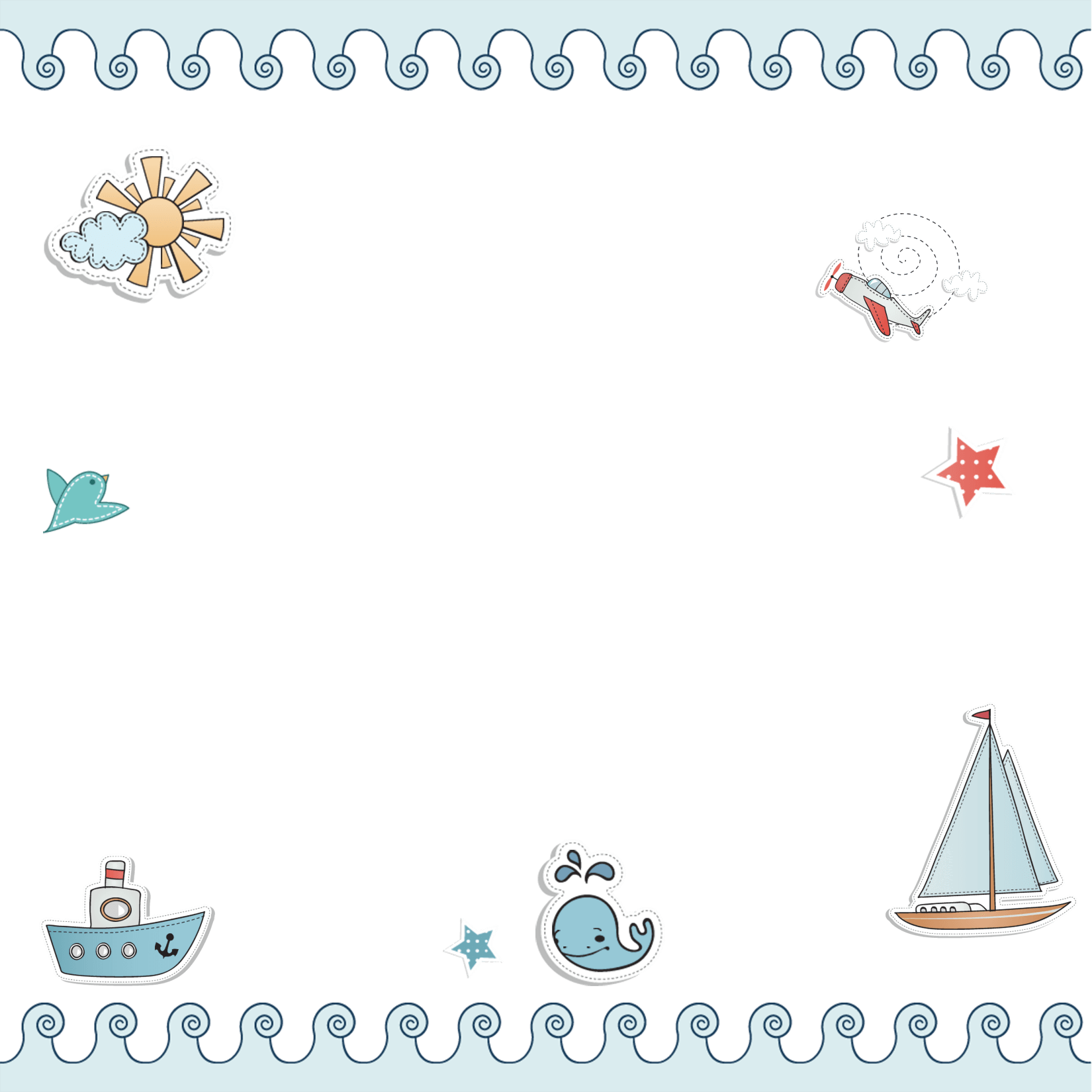 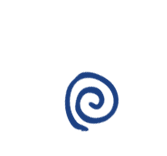 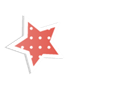 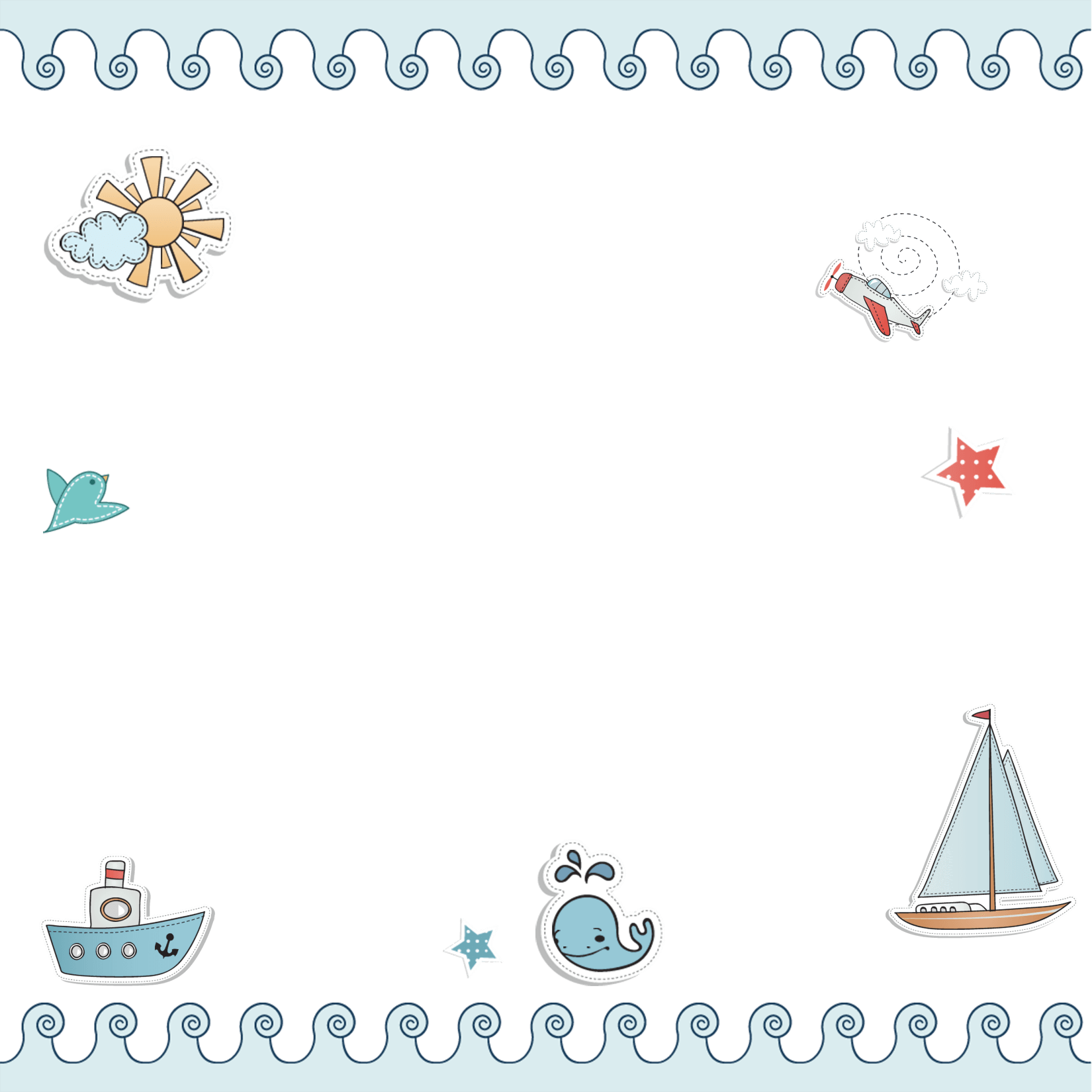 BÀI 4: Xác suất của biến cố ngẫu nhiên trong một 
số trò chơi đơn giản
II. Xác suất của biến cố trong trò chơi vòng quay số
BÀI 4: Xác suất của biến cố ngẫu nhiên trong một 
số trò chơi đơn giản
II. Xác suất của biến cố trong trò chơi vòng quay số
BÀI 4: Xác suất của biến cố ngẫu nhiên trong một 
số trò chơi đơn giản
II. Xác suất của biến cố trong trò chơi vòng quay số
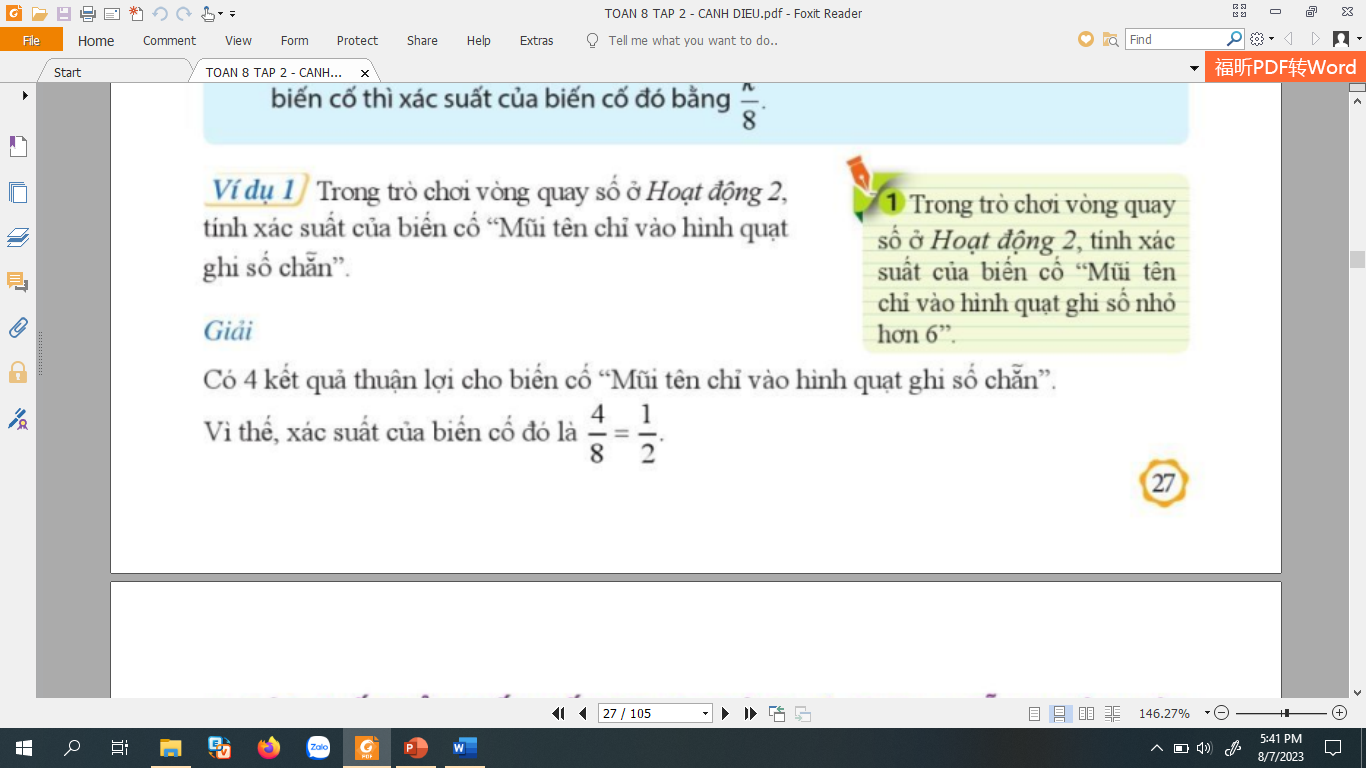 Giải
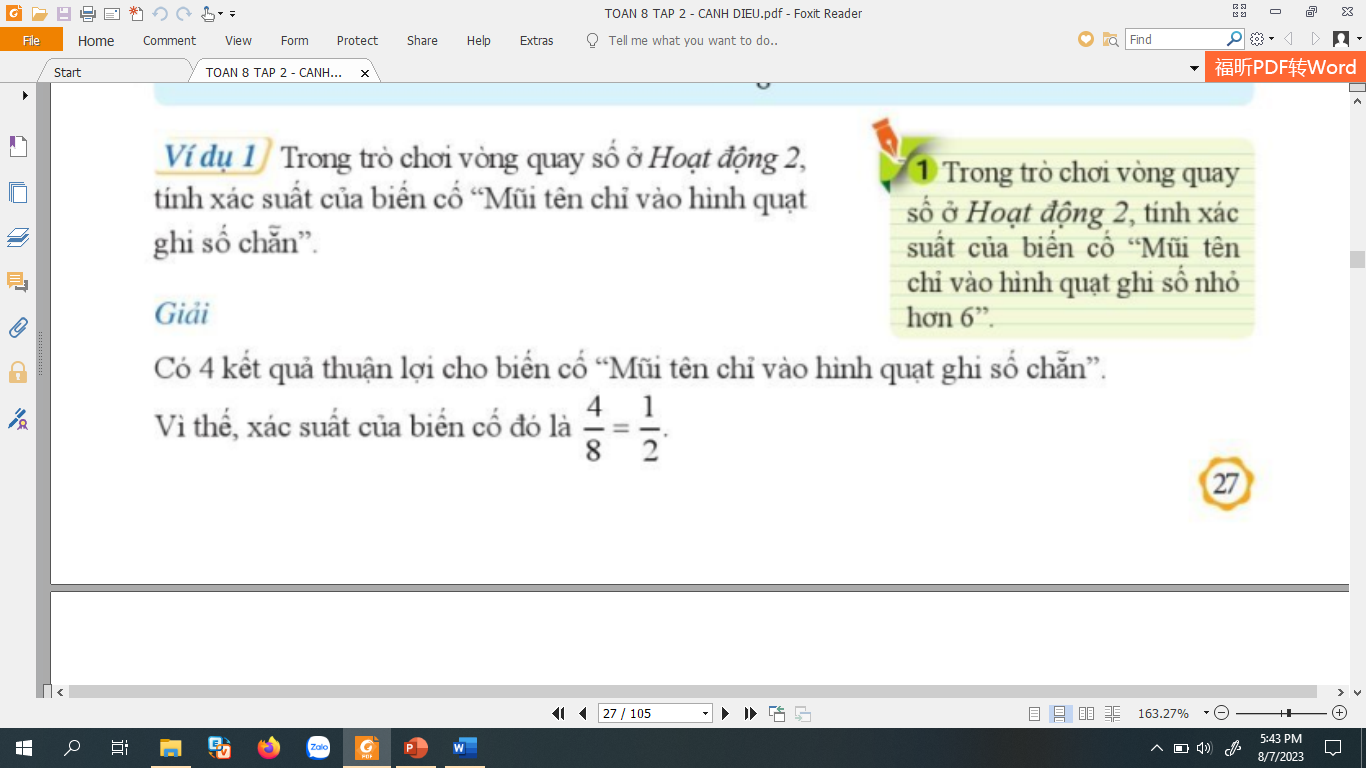 BÀI 4: Xác suất của biến cố ngẫu nhiên trong một 
số trò chơi đơn giản
II. Xác suất của biến cố trong trò chơi vòng quay số
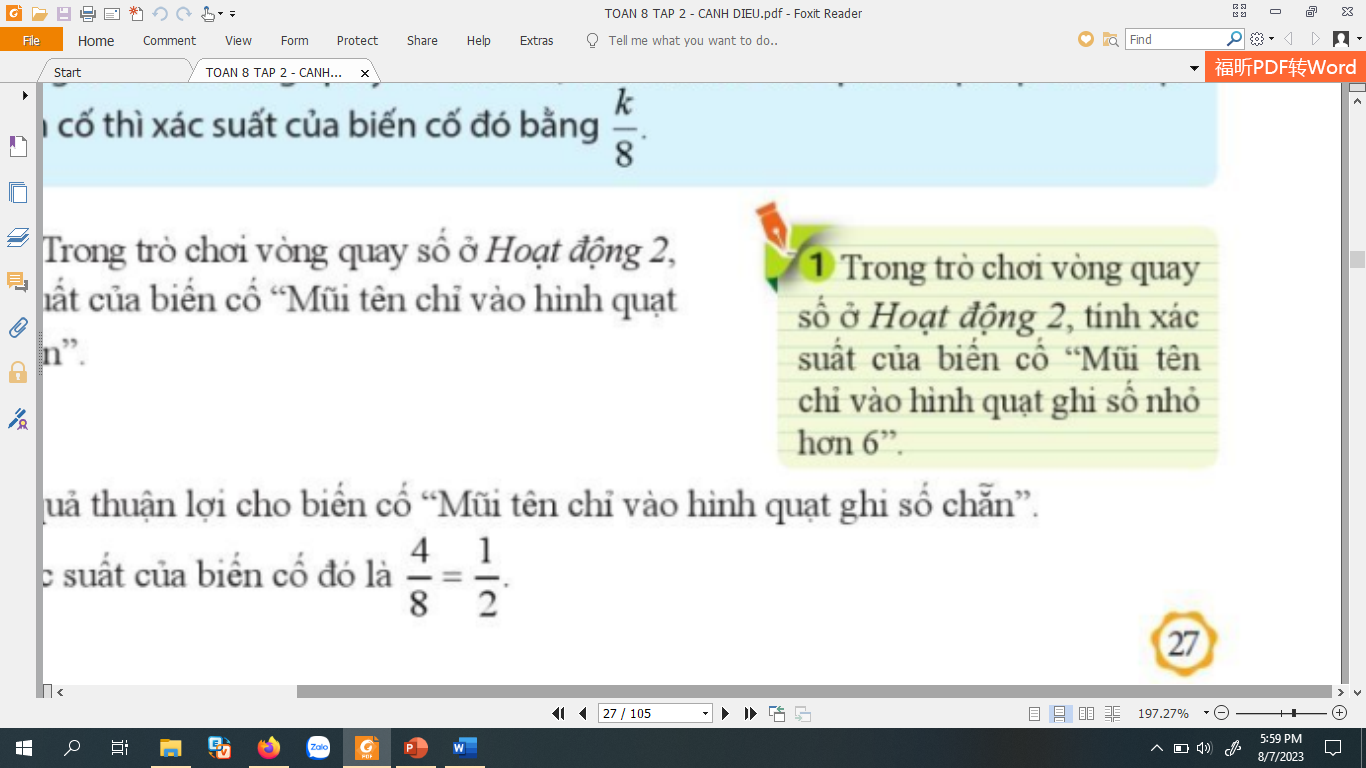 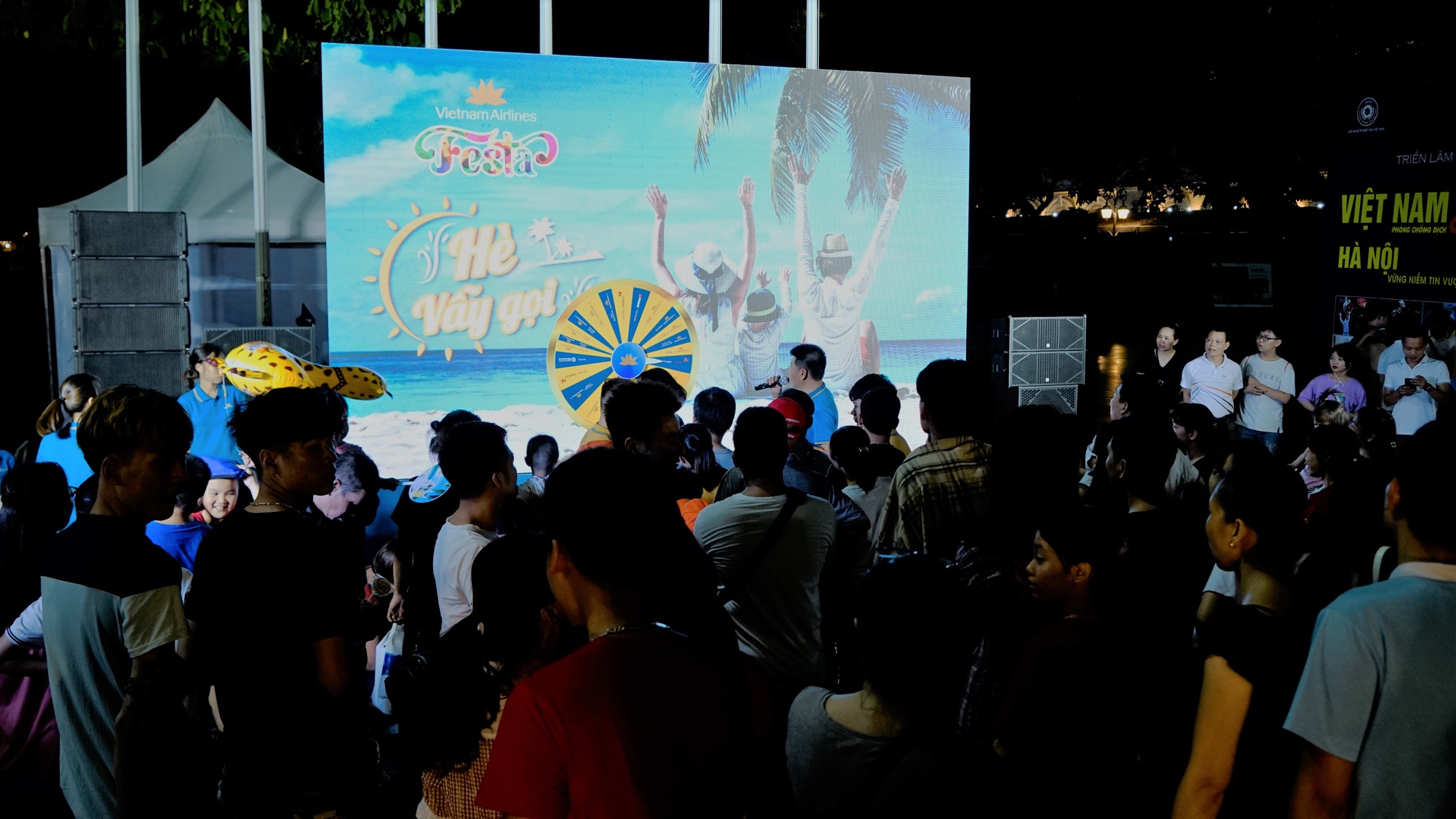 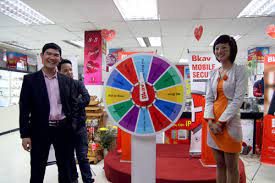 BÀI 4: Xác suất của biến cố ngẫu nhiên trong một 
số trò chơi đơn giản
Tính xác suất của biến cố trong trò chơi chọn ngẫu nhiên một đối tượng từ một nhóm đối tượng như thế nào nhĩ?
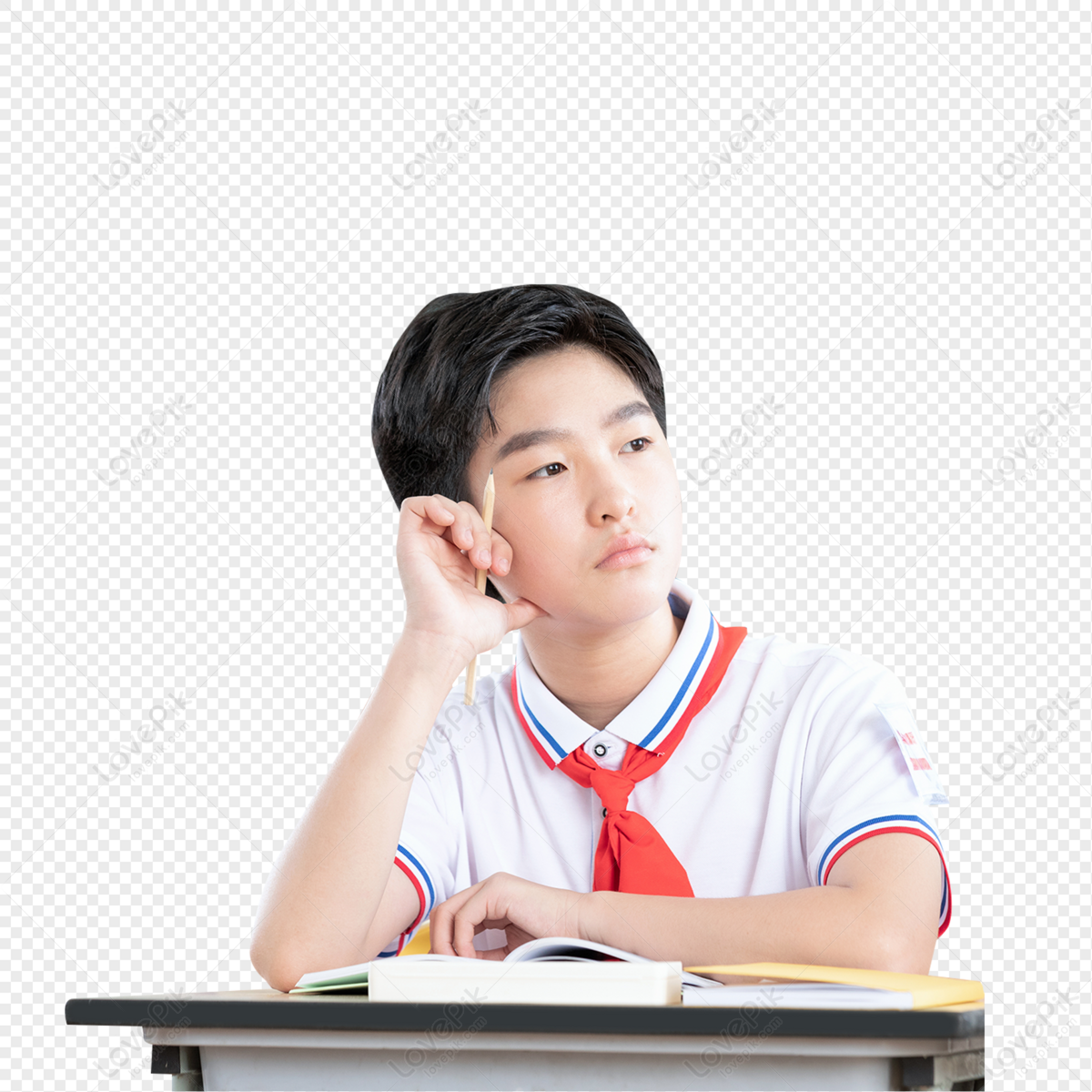 BÀI 4: Xác suất của biến cố ngẫu nhiên trong một 
số trò chơi đơn giản
III. Xác suất của biến cố trong trò chơi chọn ngẫu nhiên một đối tượng từ một nhóm đối tượng.
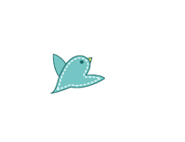 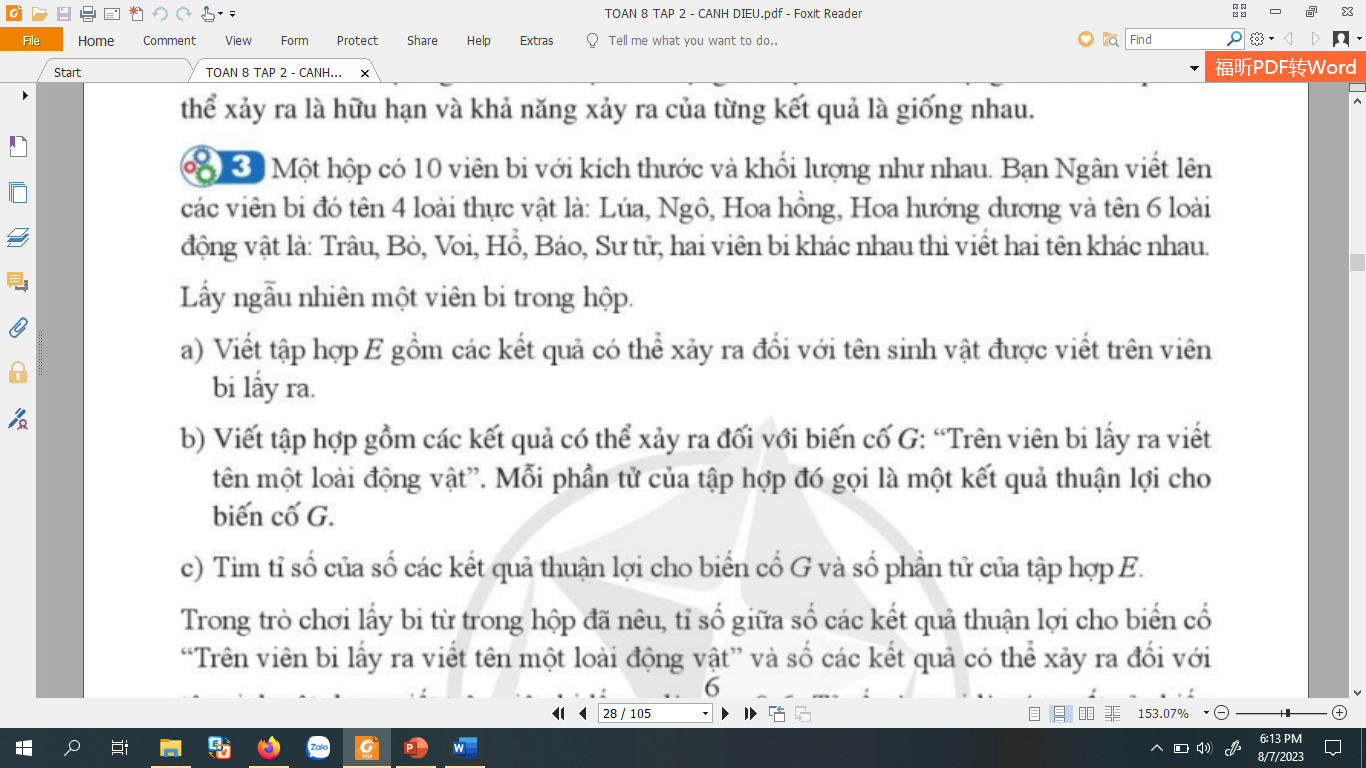 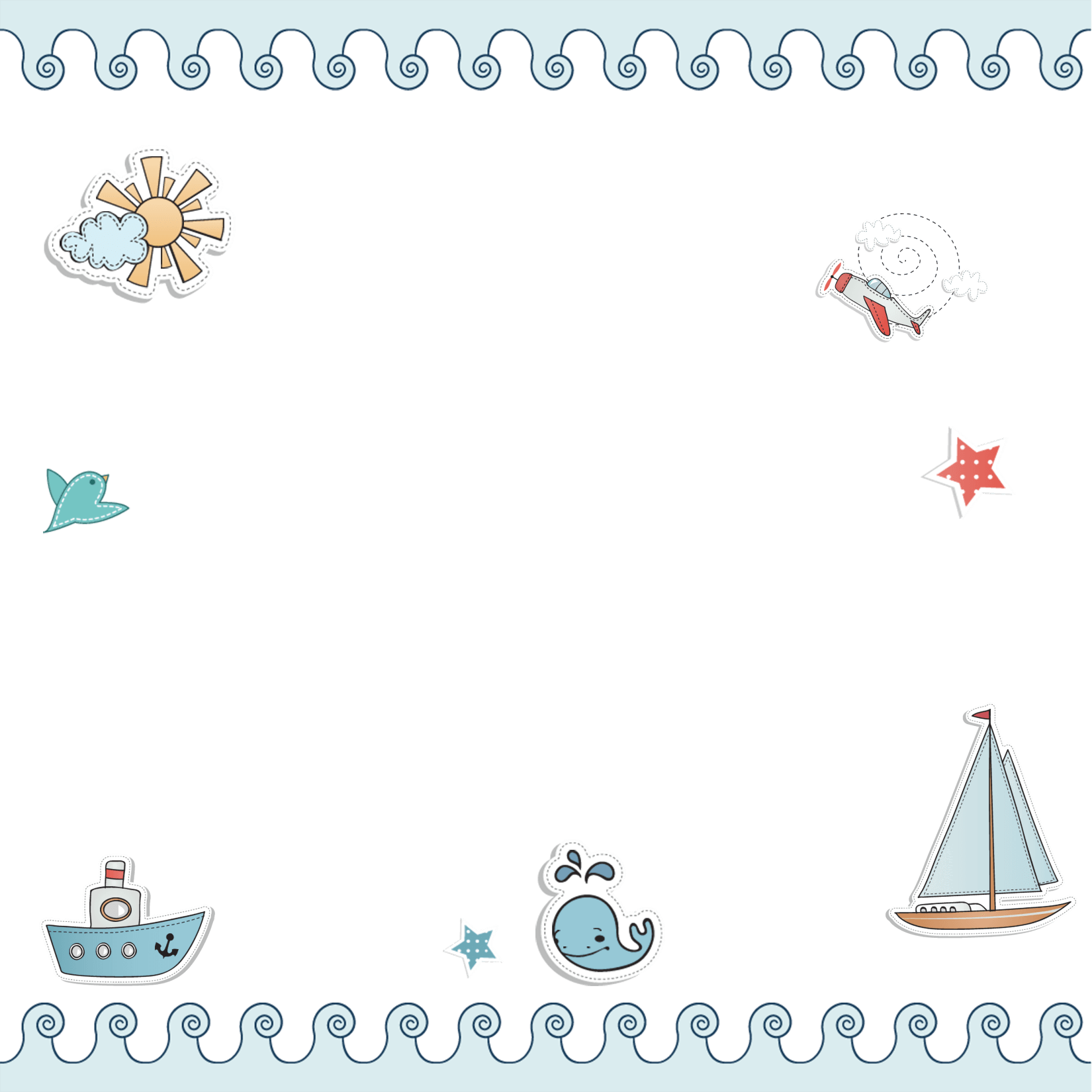 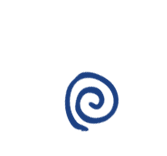 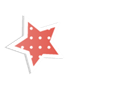 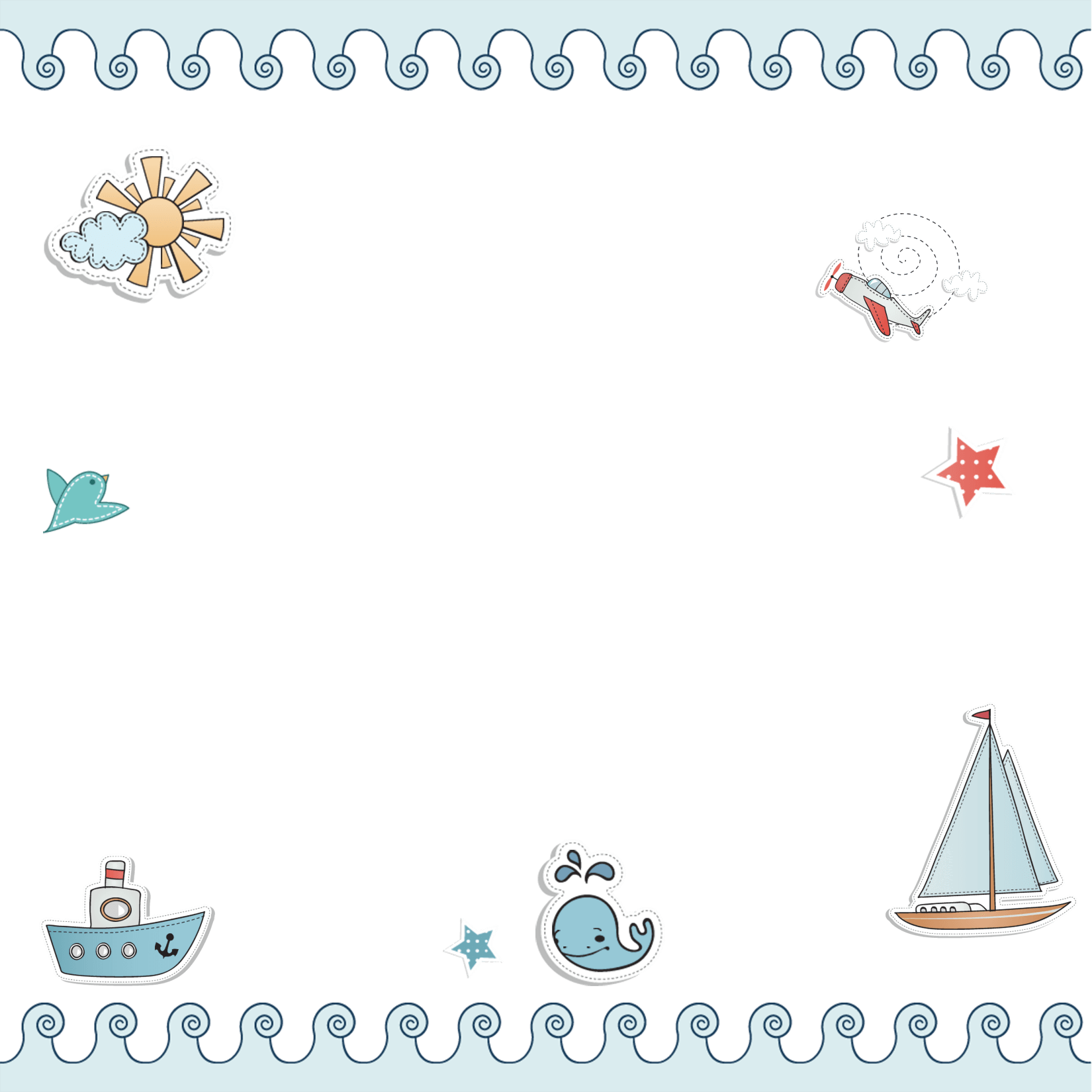 BÀI 4: Xác suất của biến cố ngẫu nhiên trong một 
số trò chơi đơn giản
III. Xác suất của biến cố trong trò chơi chọn ngẫu nhiên một đối tượng từ một nhóm đối tượng.
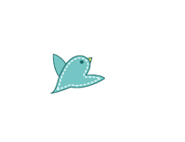 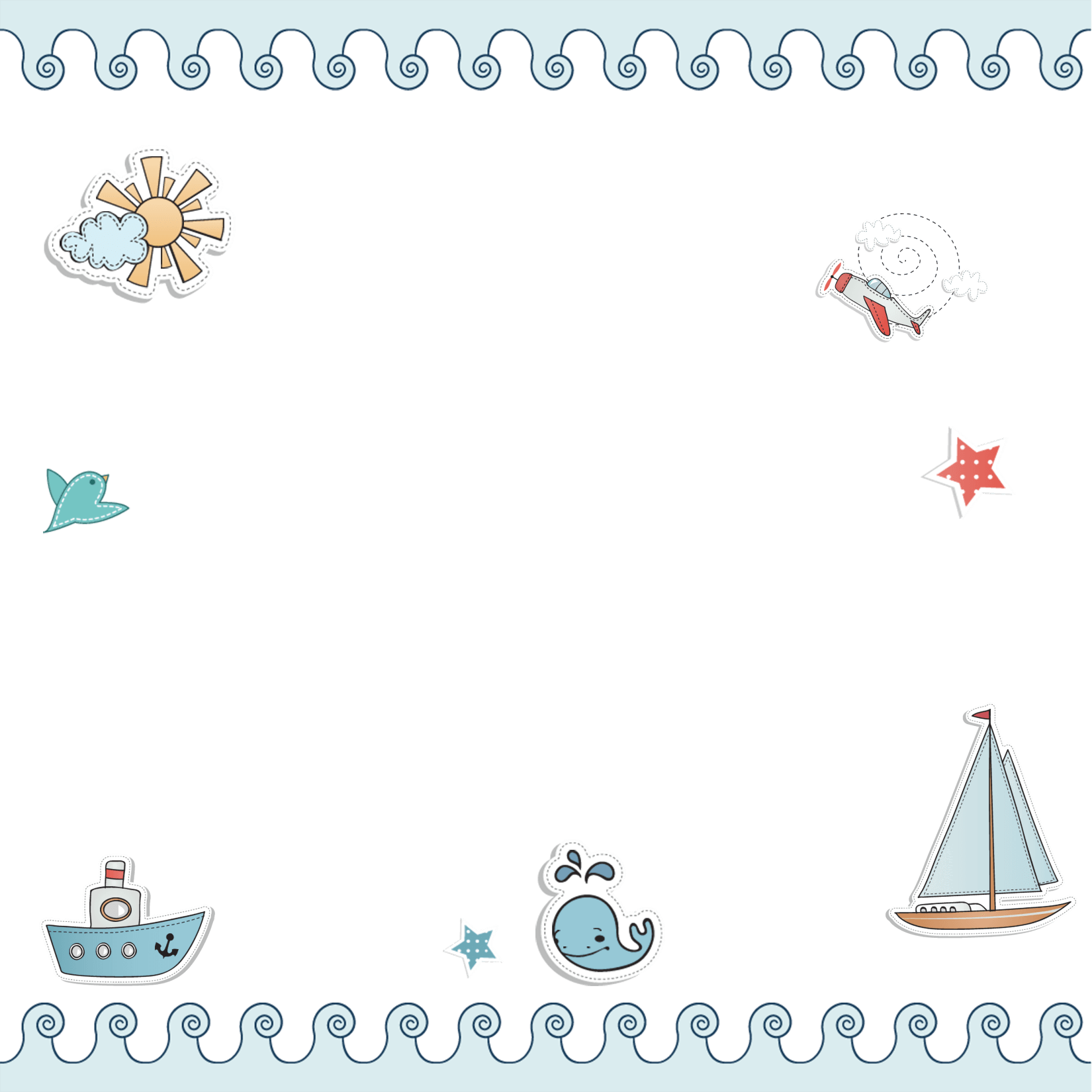 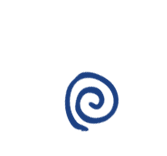 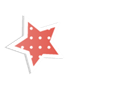 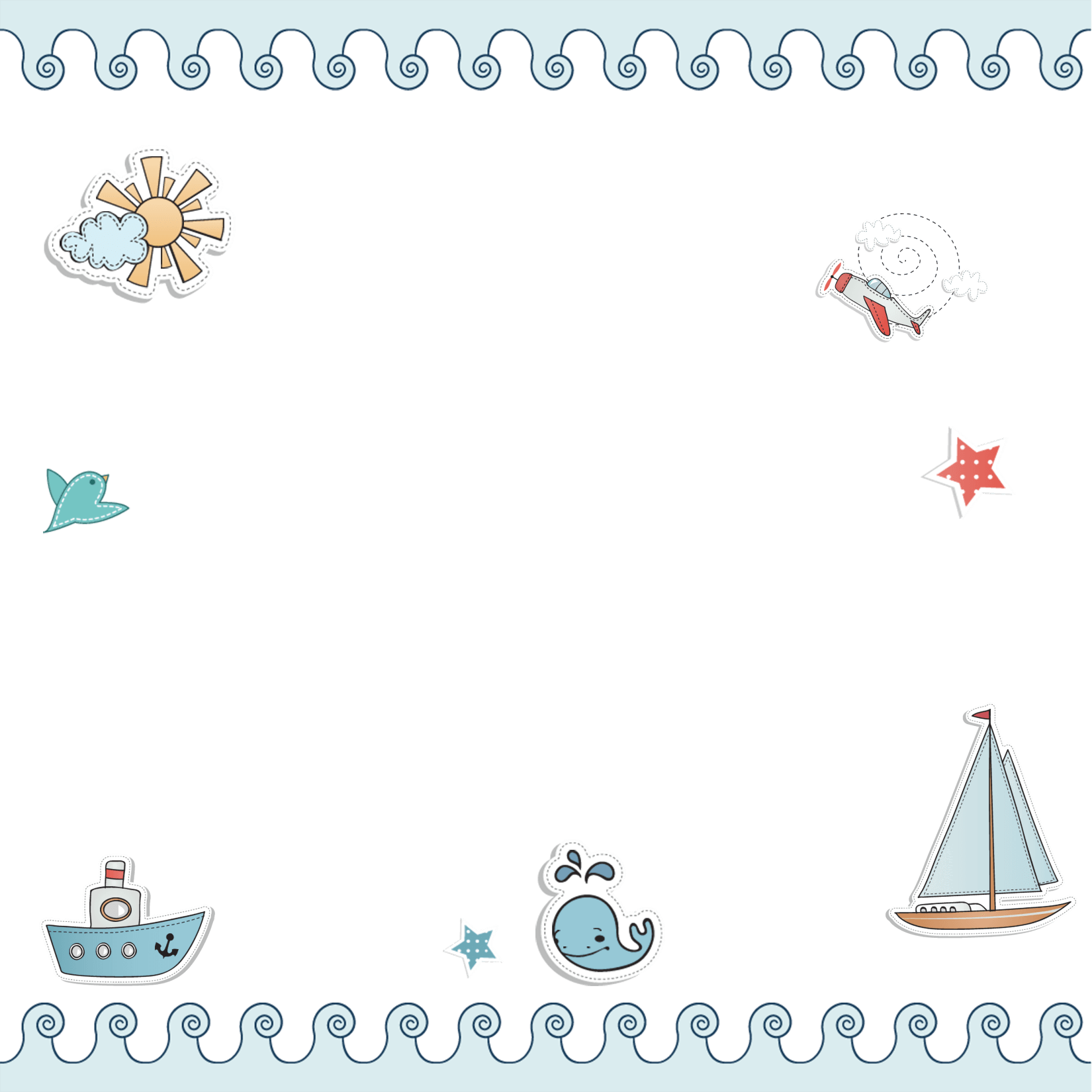 BÀI 4: Xác suất của biến cố ngẫu nhiên trong một 
số trò chơi đơn giản
III. Xác suất của biến cố trong trò chơi chọn ngẫu nhiên một đối tượng từ một nhóm đối tượng.
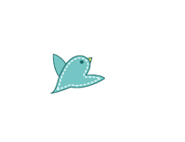 Kết luận: 
Trong trò chơi chọn ngẫu nhiên một đối tượng từ một nhóm đối tượng, xác suất của biến cố bằng tỷ số của số kết quả thuận lợi cho biến cố và số các kết quả có thể xảy ra đối với đối tượng được chọn ra
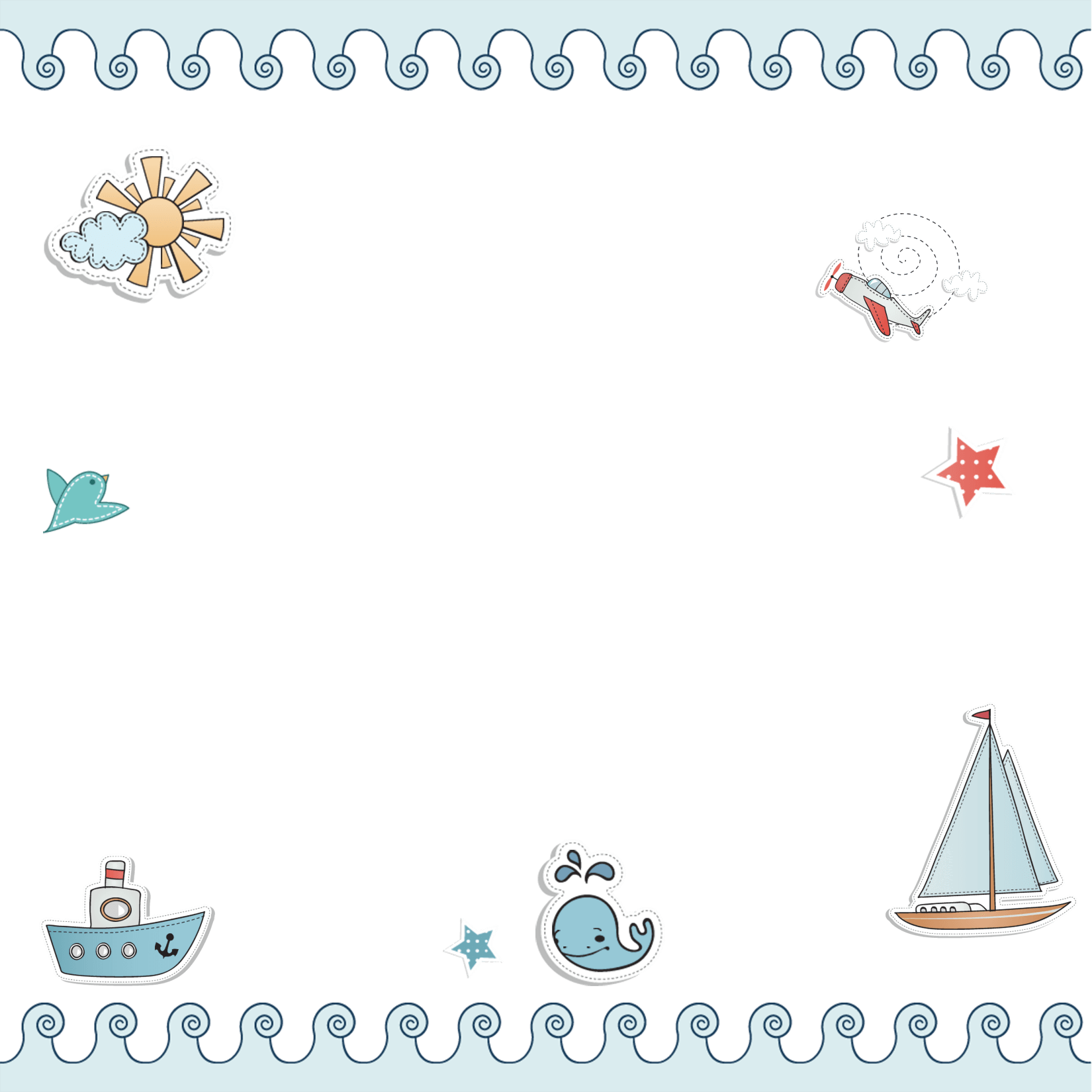 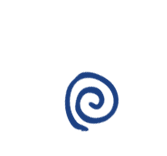 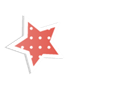 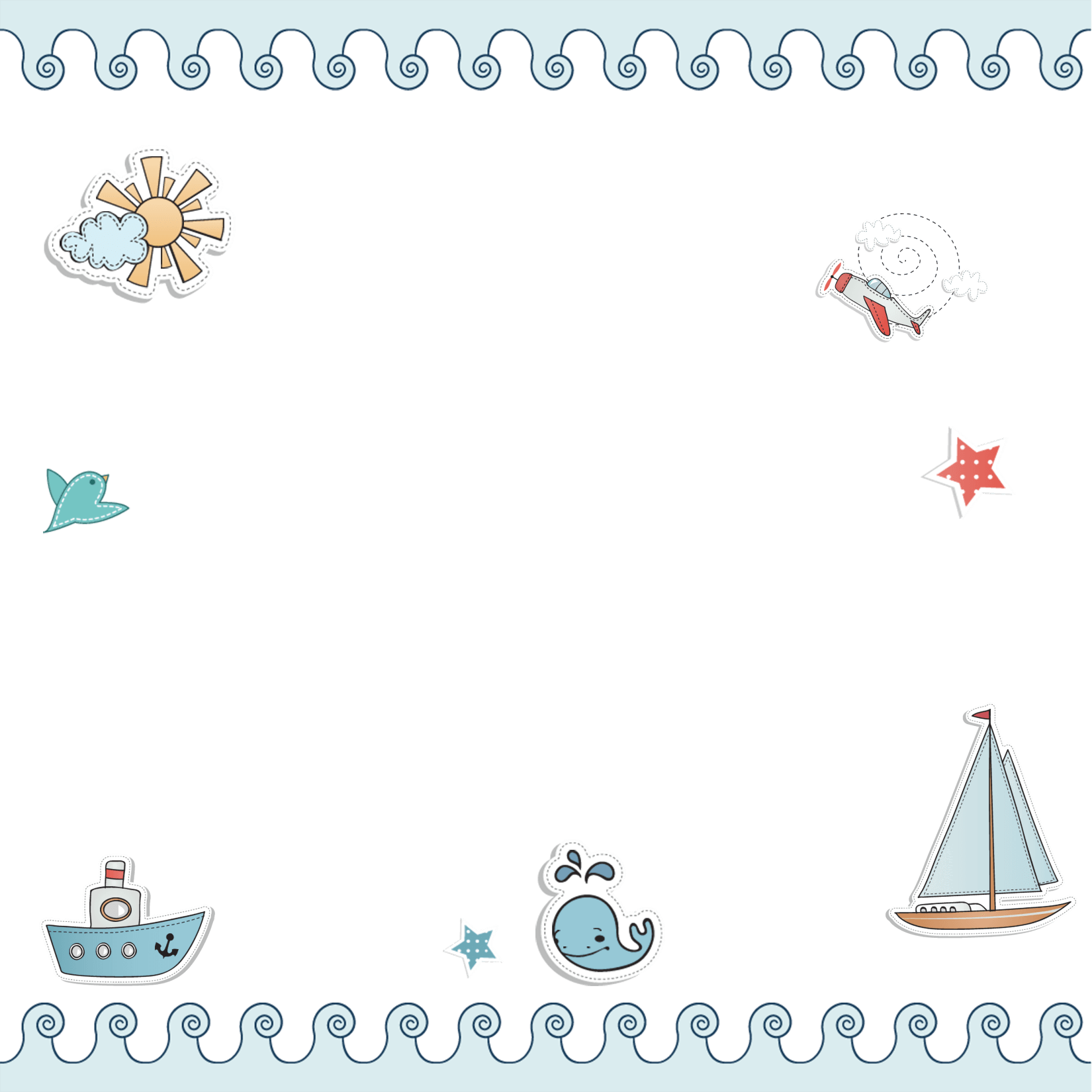 BÀI 4: Xác suất của biến cố ngẫu nhiên trong một 
số trò chơi đơn giản
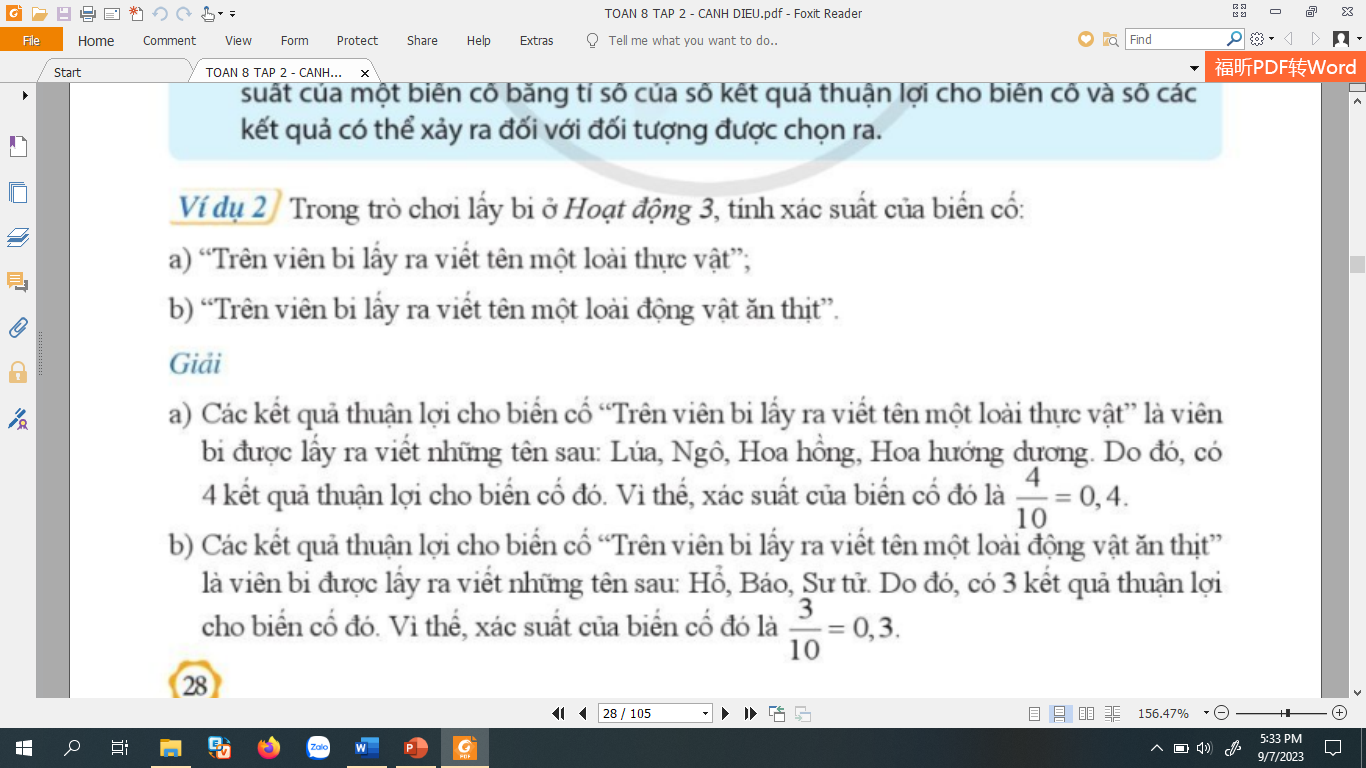 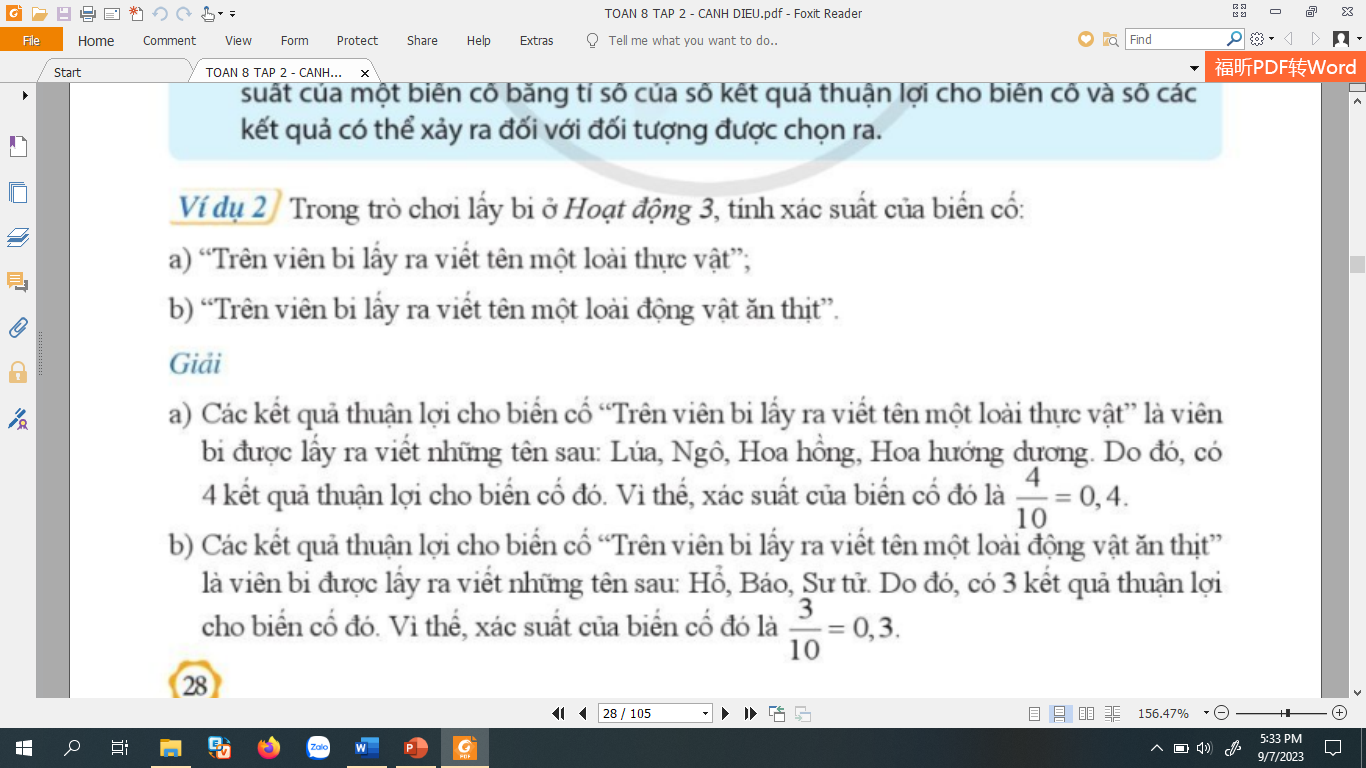 BÀI 4: Xác suất của biến cố ngẫu nhiên trong một 
số trò chơi đơn giản
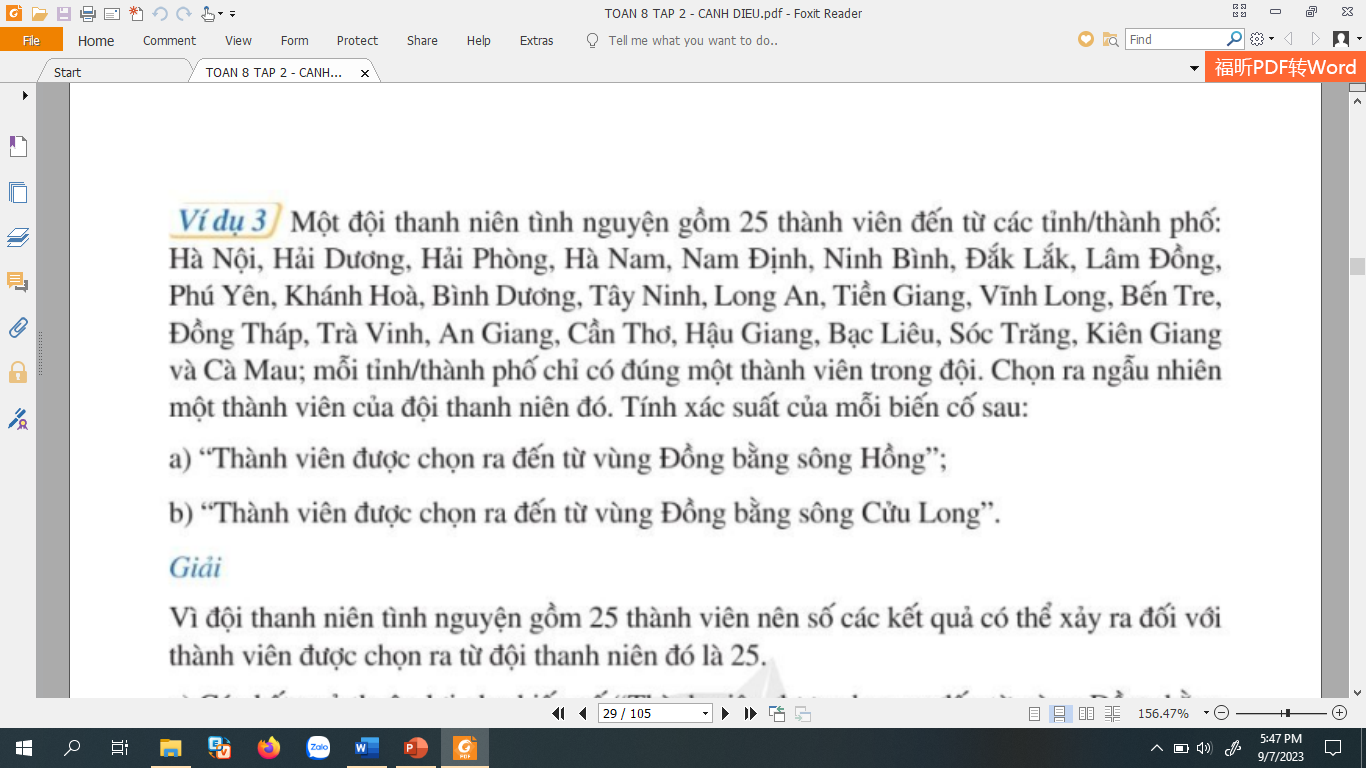 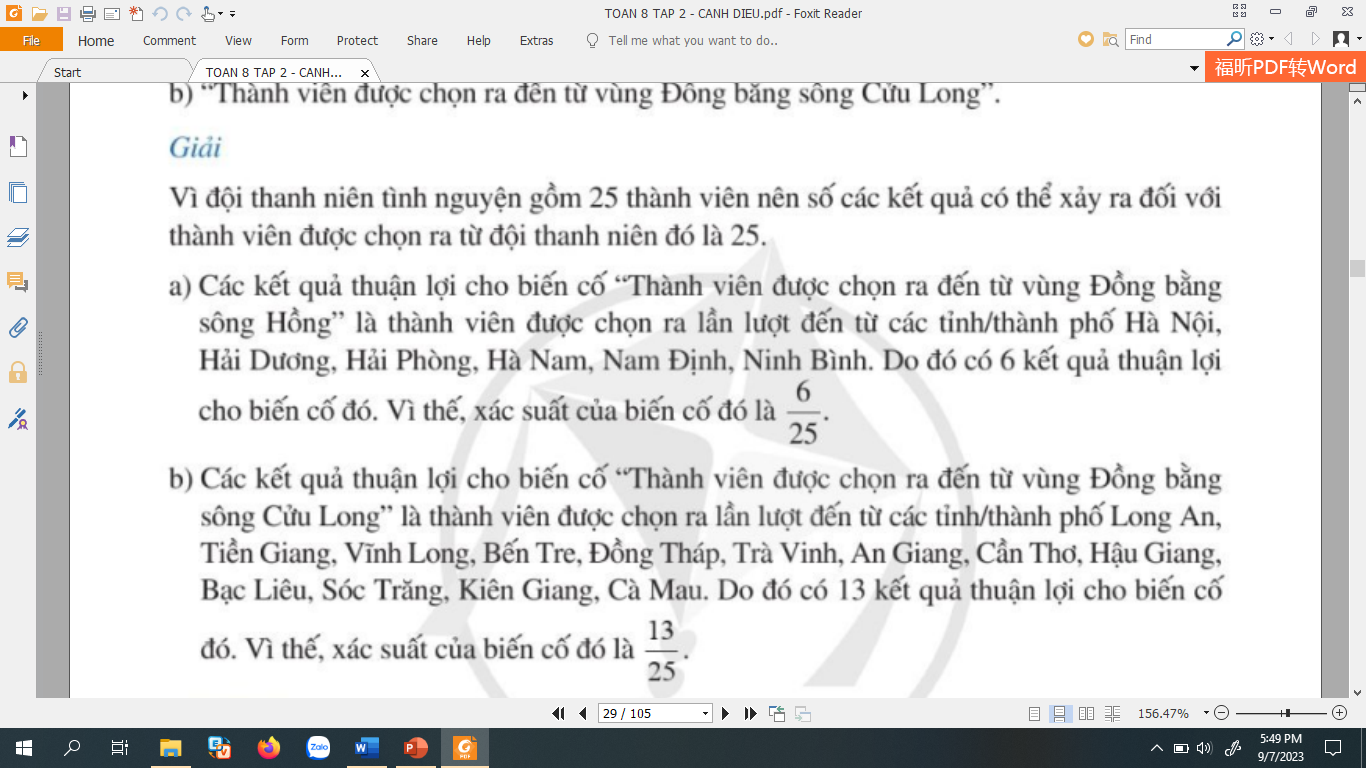 BÀI 4: Xác suất của biến cố ngẫu nhiên trong một 
số trò chơi đơn giản
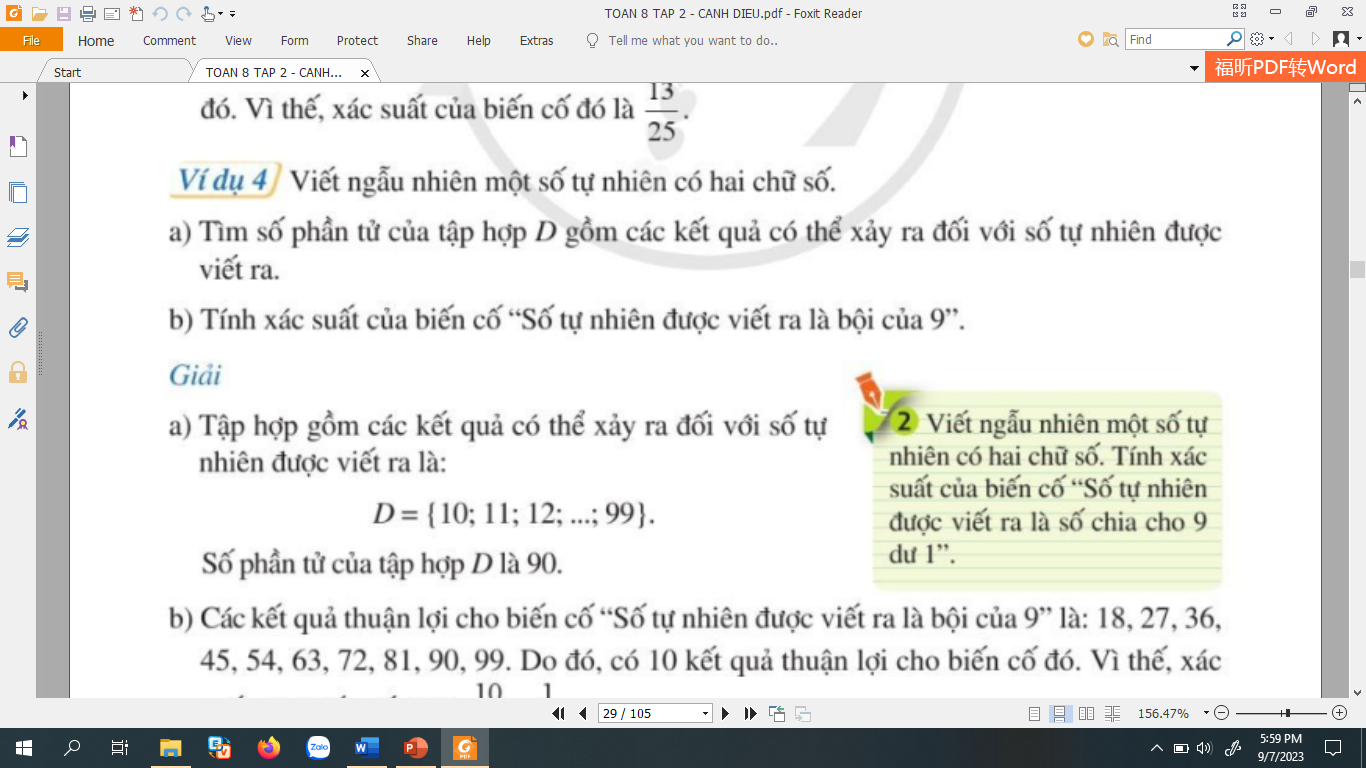 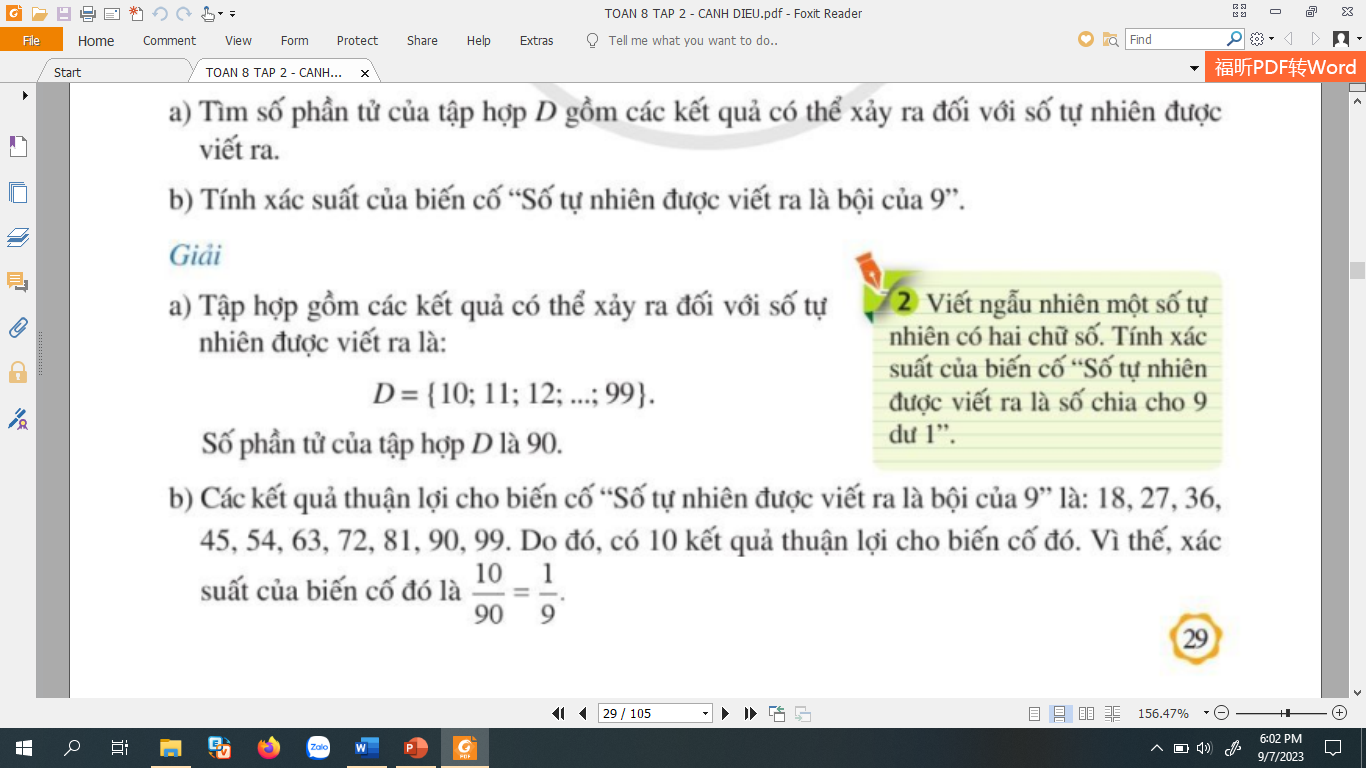 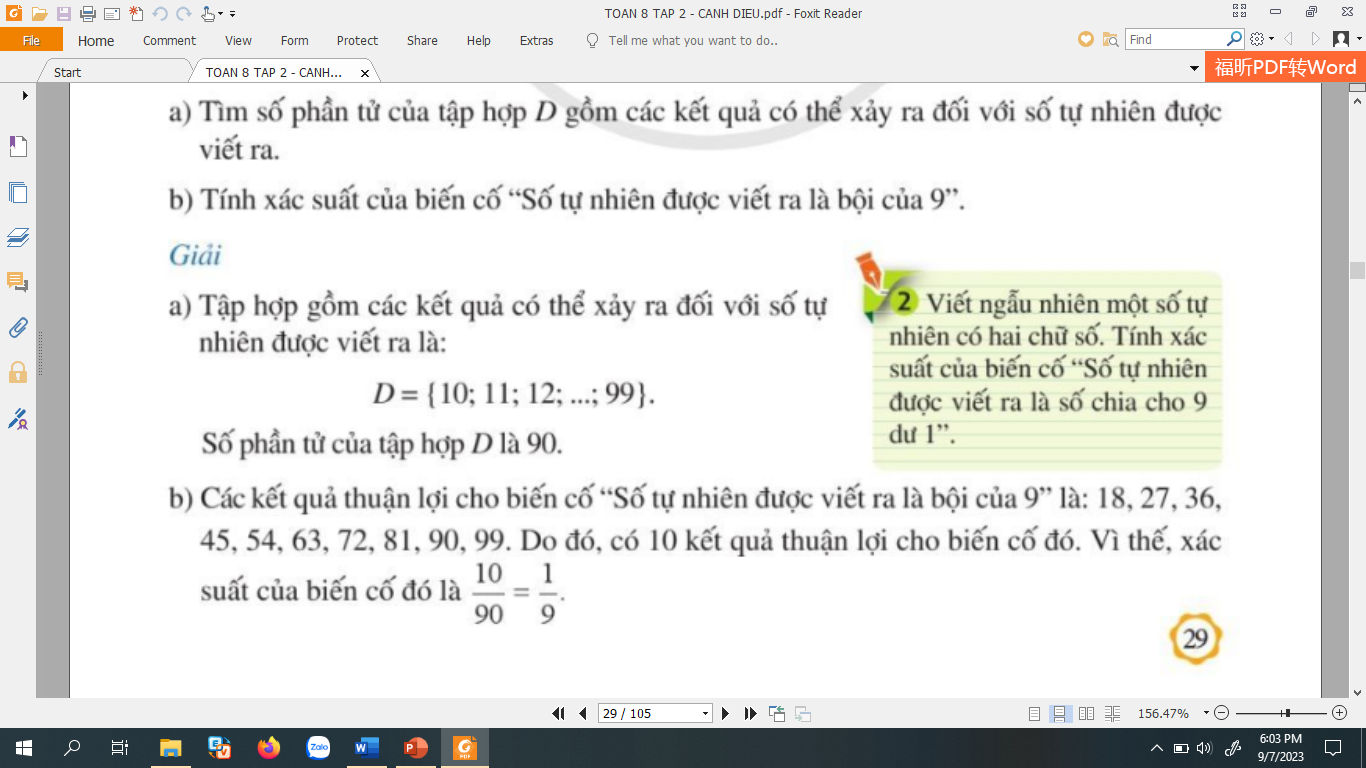 BÀI 4: Xác suất của biến cố ngẫu nhiên trong một 
số trò chơi đơn giản
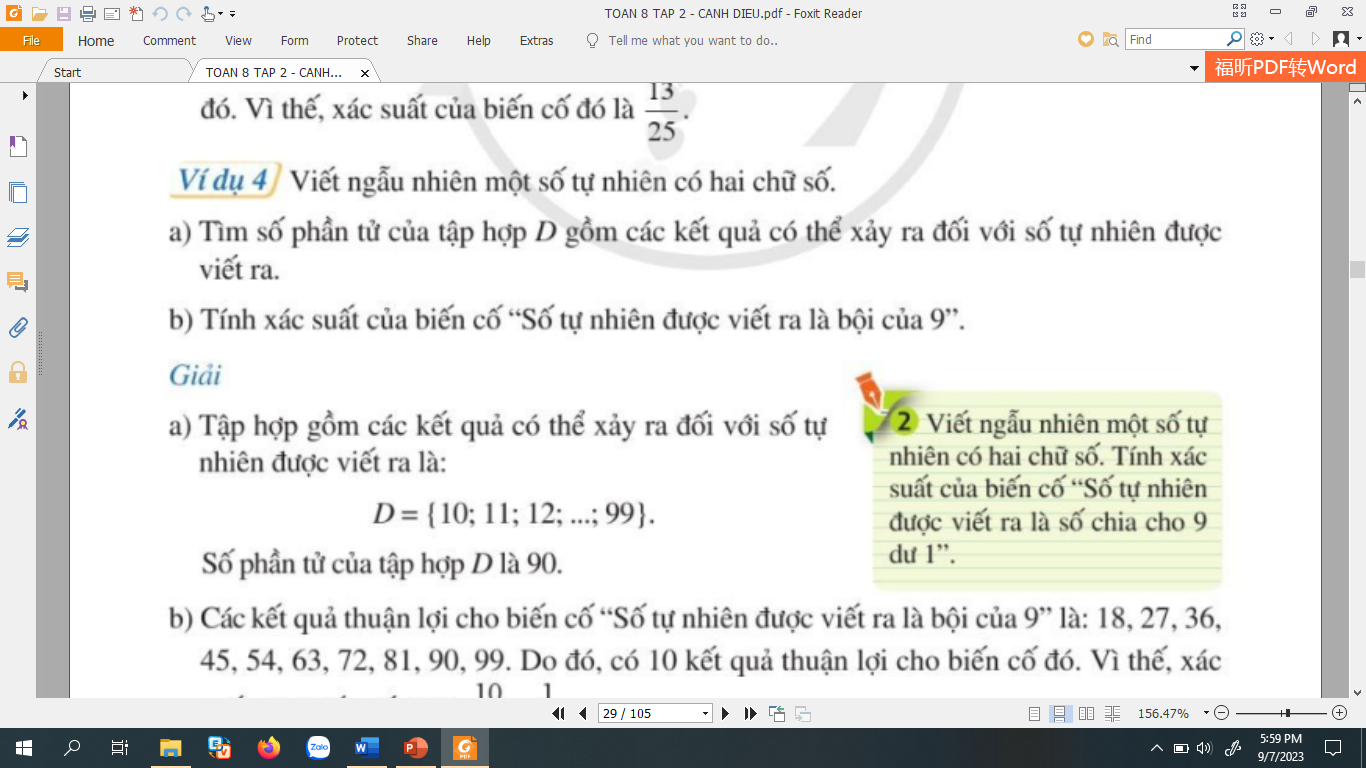 HOẠT ĐỘNG LUYỆN TẬP, VẬN DỤNG
Bài 3. 
Tập hợp E gồm các kết quả có thể xảy ra là:
E = {Hạ long, Phuket, Marasusa, Cala Macarella, Ifty, Lamu, Ipanema, Cancun, Bondi, Scotia} 
Số phần tử của E là 10
- Các kết quả thuận lợi cho biến cố "Biển được chọn thuộc châu Âu" là Marasusa Tropea; Cala Macarella. Có 2 kết quả thuận lợi cho biến cố đó. 
Vậy xác suất của biến cố đó là 2/10=15.
 - Các kết quả thuận lợi cho biến cố "Biển được chọn thuộc châu Á" là Hạ Long; Phuket. Có 2 kết quả thuận lợi cho biến cố đó. 
Vậy xác suất của biến cố đó là 2/10=15.
 - Các kết quả thuận lợi cho biến cố "Biển được chọn thuộc châu Phi" là Ifaty; Lamu. Có 2 kết quả thuận lợi cho biến cố đó. 
Vậy xác suất của biến cố đó là 2/10=15.
 - Các kết quả thuận lợi cho biến cố "Biển được chọn thuộc châu Úc" là Bondi. Có 1 kết quả thuận lợi cho biến cố đó. 
Vậy xác suất của biến cố đó là 1/10.
 - Các kết quả thuận lợi cho biến cố "Biển được chọn thuộc châu Nam cực" là Scotia. Có 1 kết quả thuận lợi cho biến cố đó. 
Vậy xác suất của biến cố đó là 1/10.
 - Các kết quả thuận lợi cho biến cố "Biển được chọn thuộc châu Mỹ" là Ipanema; Cancun. Có 2 kết quả thuận lợi cho biến cố đó. 
Vậy xác suất của biến cố đó là 2/10=15.
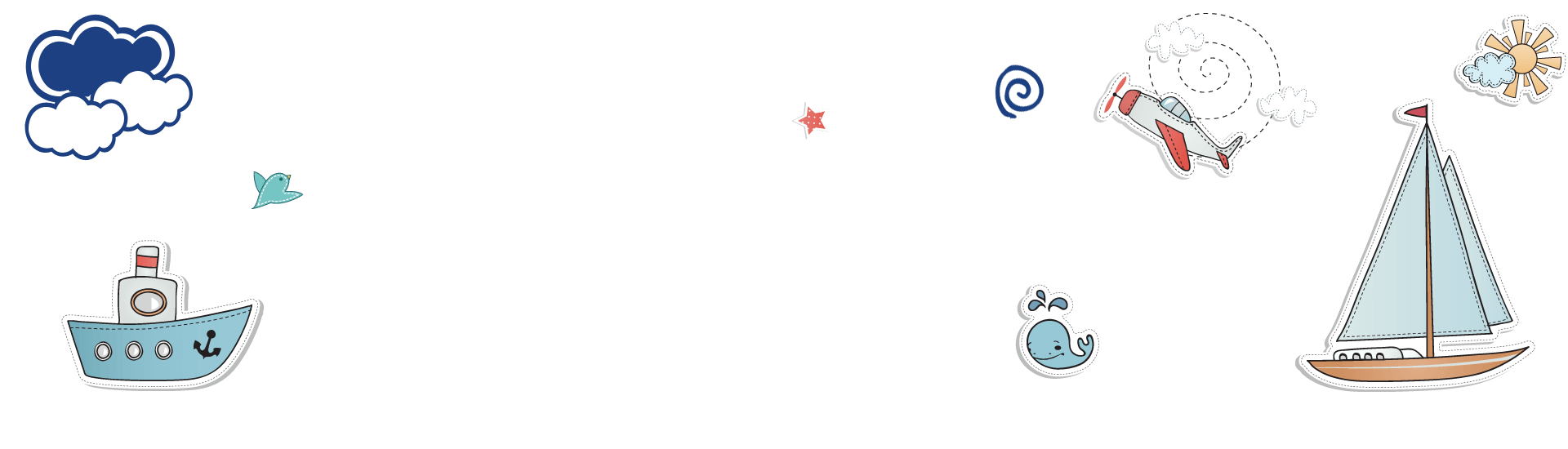 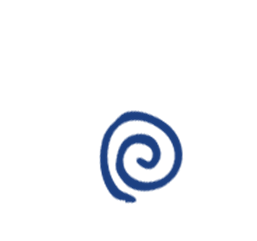 * HƯỚNG DẪN VỀ NHÀ
- Ghi nhớ kiến thức trong bài. 
- Hoàn thành các bài tập còn lại trong sbt tr25.
- Chuẩn bị bài mới “Xác suất thực nghiệm của một biến cố trong một số trò chơi đơn giản"
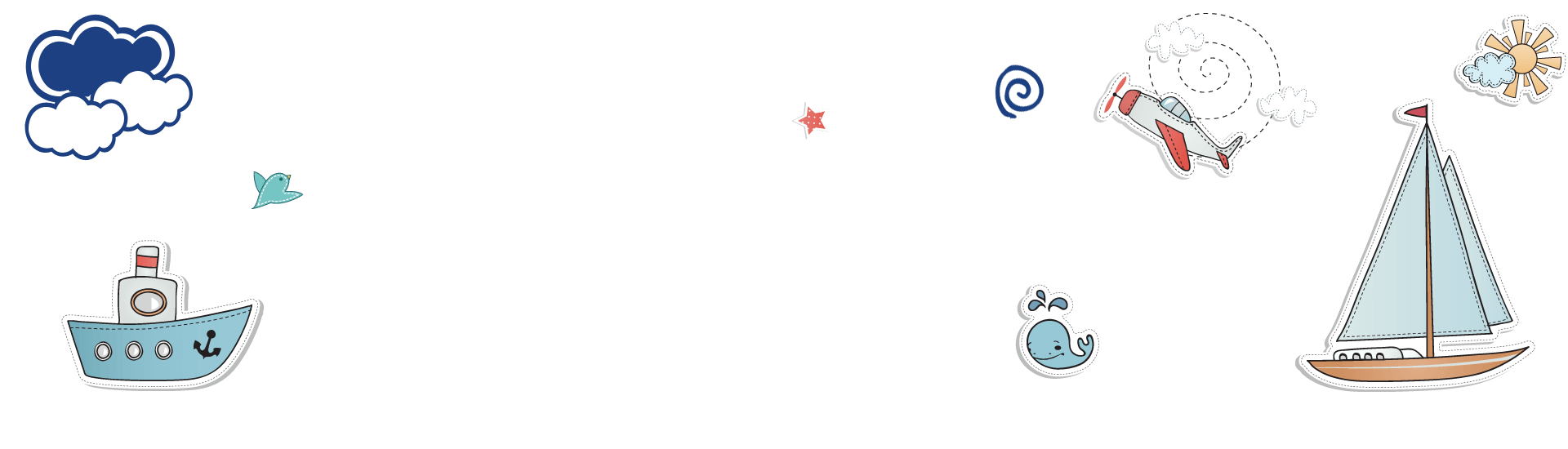 CẢM ƠN CÁC EM ĐÃ CHÚ Ý LẮNG NGHE!
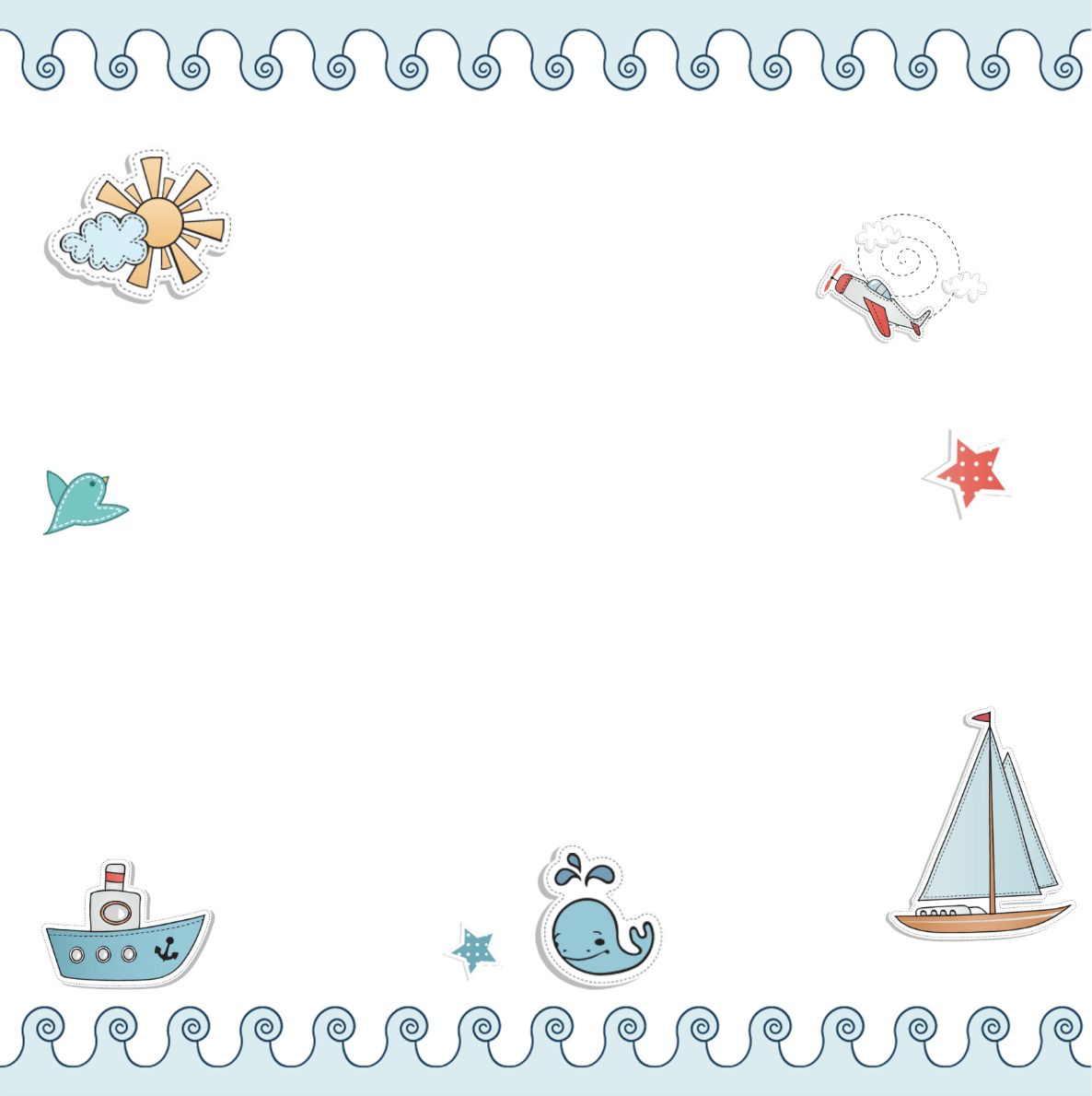 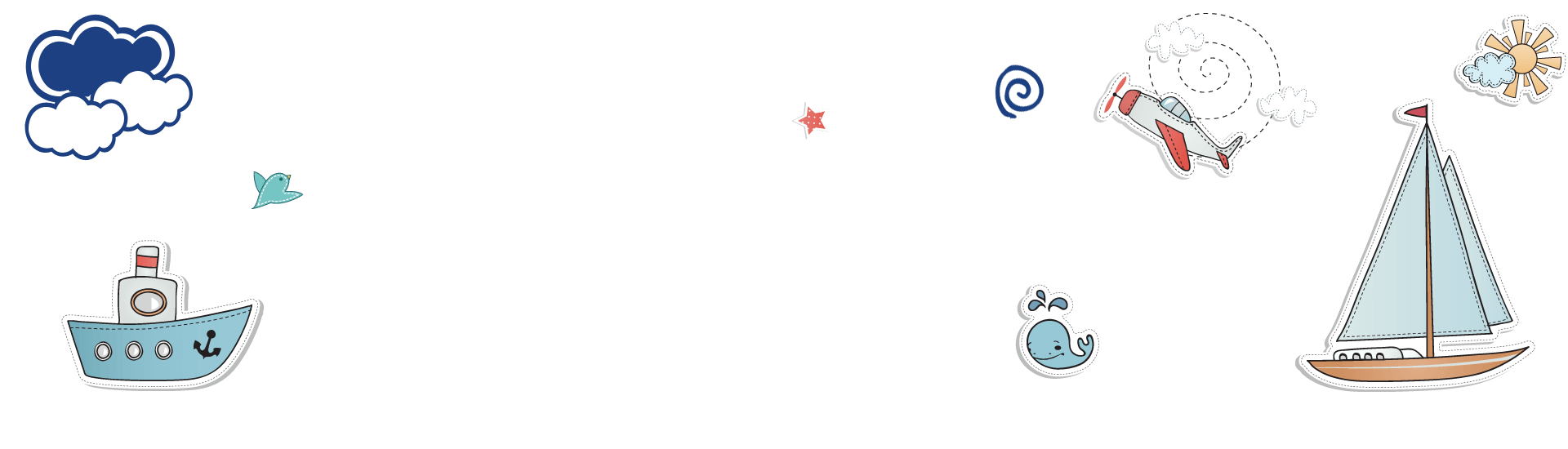